Hogyan indítsuk el agrárvállalkozásunkat?
Gyakorlati tanácsok
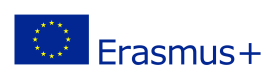 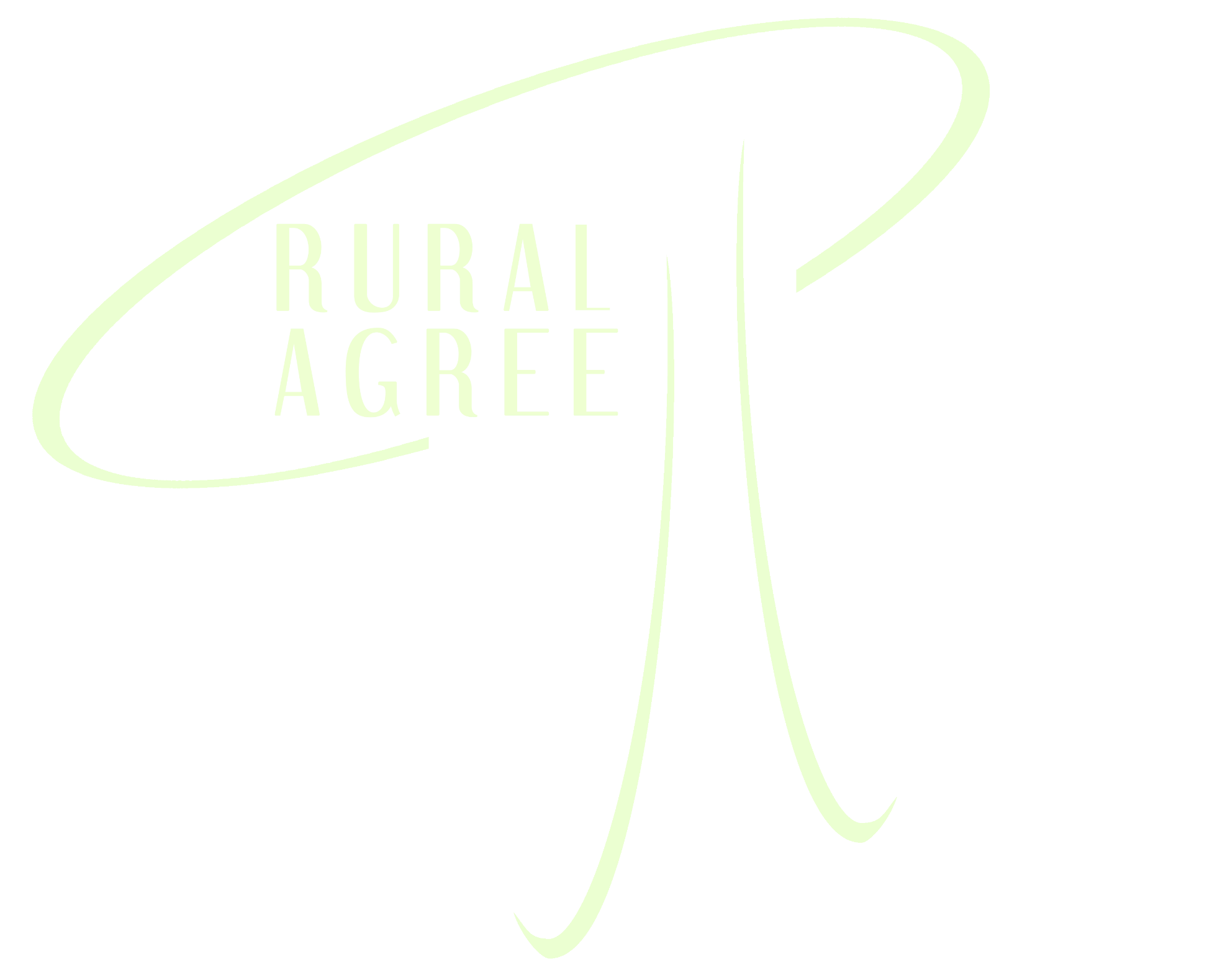 Amit várhatsz…
Képzés
Vállalkozásfejlesztés az agrár-élelmiszeriparban
Projekt kezelési képesség fejlesztés
Termékfejlesztés, termékminőség
Pénzügyi vonatkozások
Nemzetköziesedés 
Esettanulmányok
Videójáték
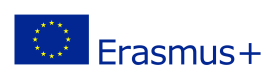 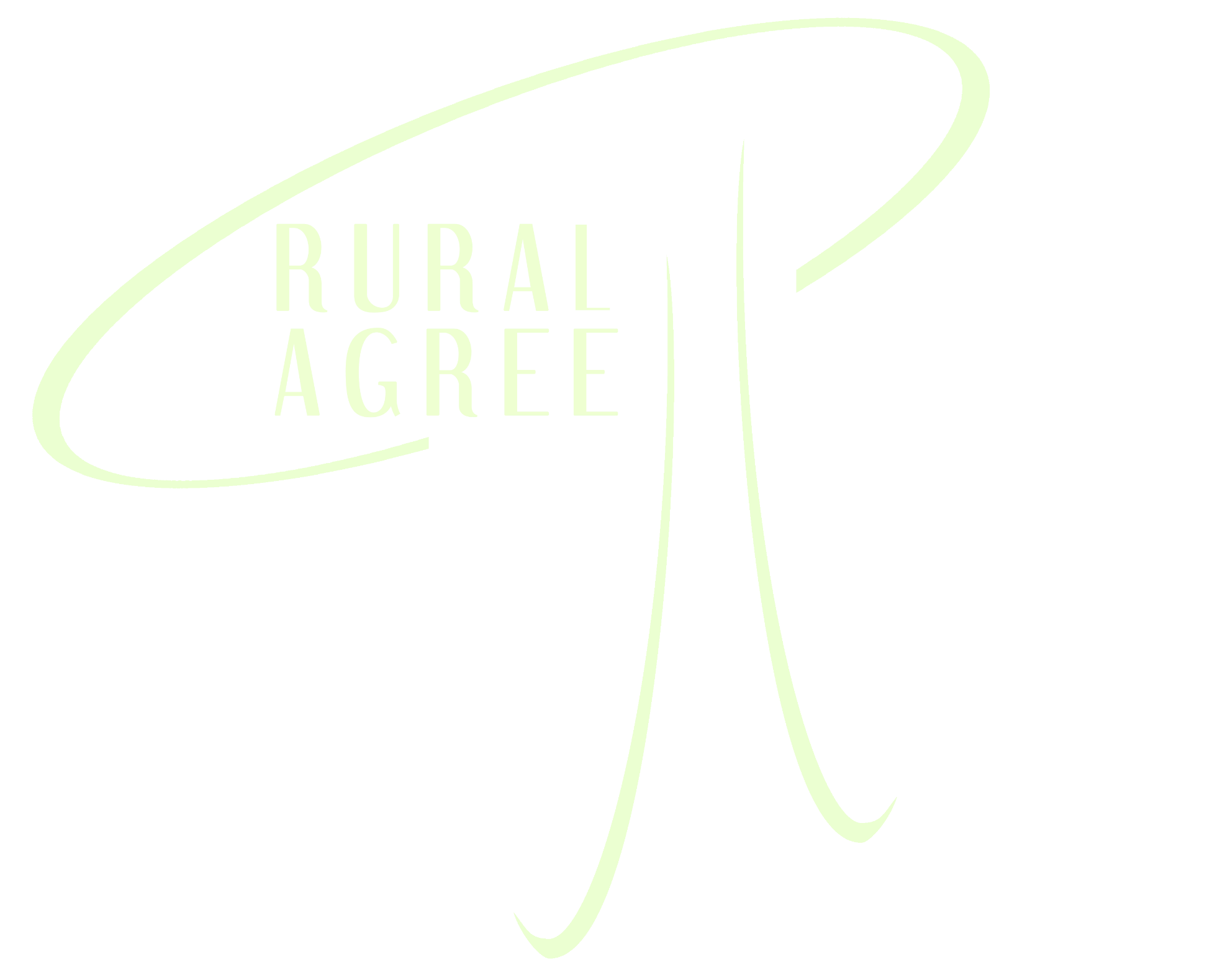 A képzés
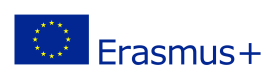 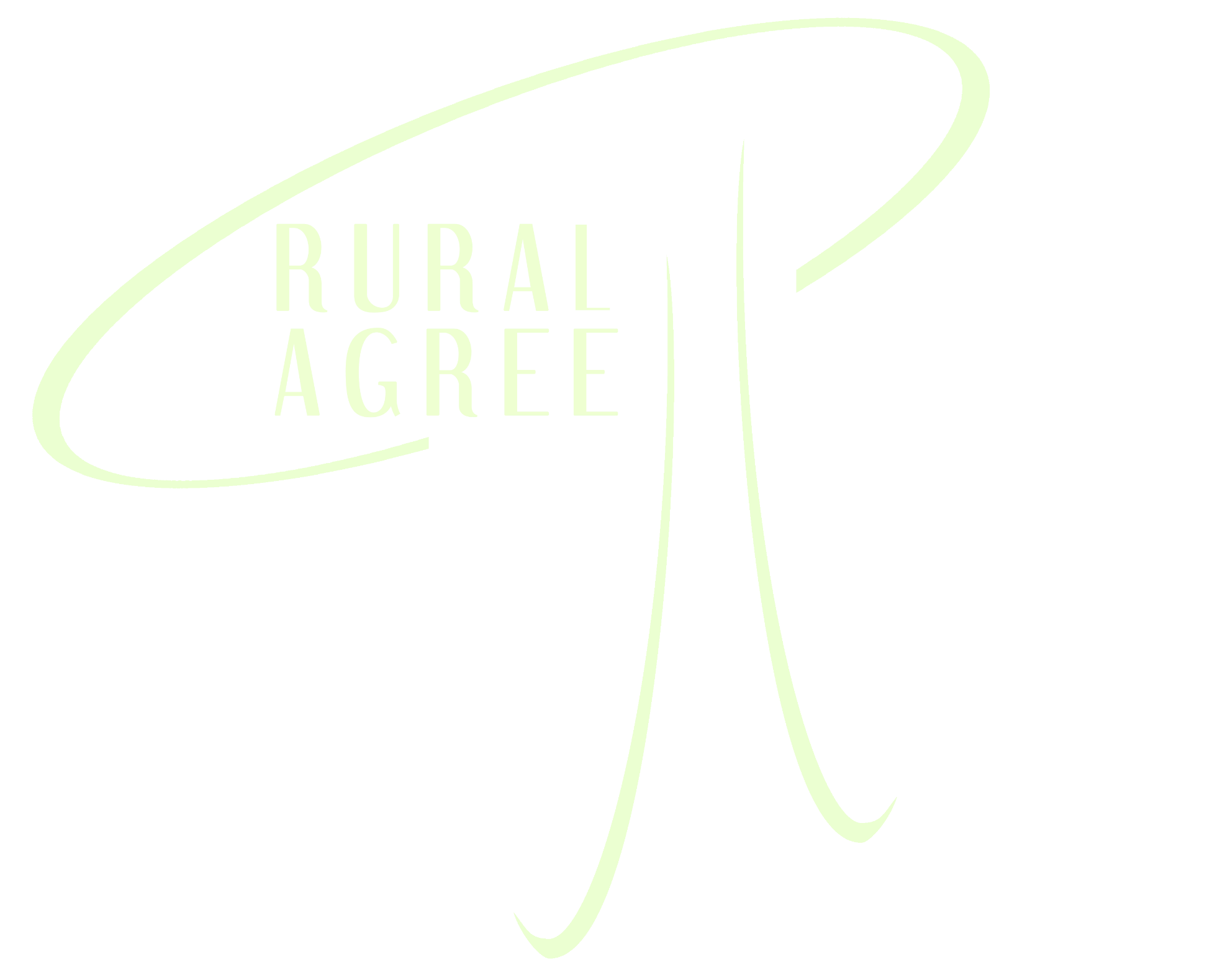 A képzés
Főbb célok:

VÁLLALKOZÓI KOMPETENCIÁK
     Vállalati és vállalkozói változások

A vállakozásfejlesztés a következőkre terjed ki:   
   	 - Értékesítés és forgalmazás
   	 - A vállalat menedzsmentje
	 - Termékfejlesztés és a termék minőségének kérdése
        - A fejlesztések pénzügyi vonatkozásai
	 - Nemzetköziesedés
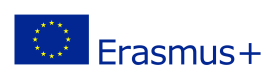 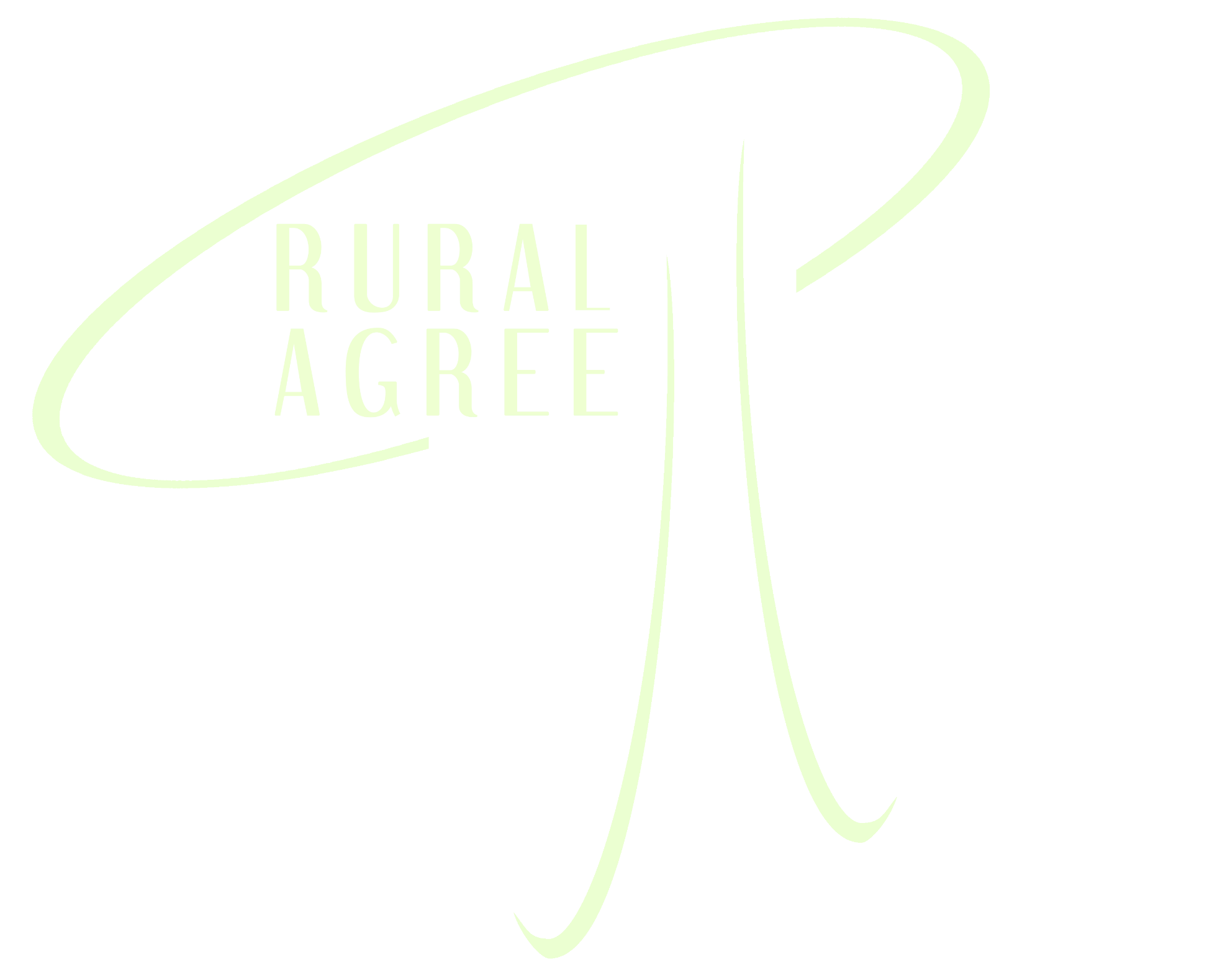 A képzés
Célok:

Esettanulmányok
Videójáték
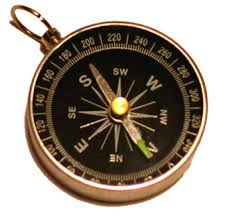 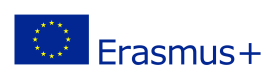 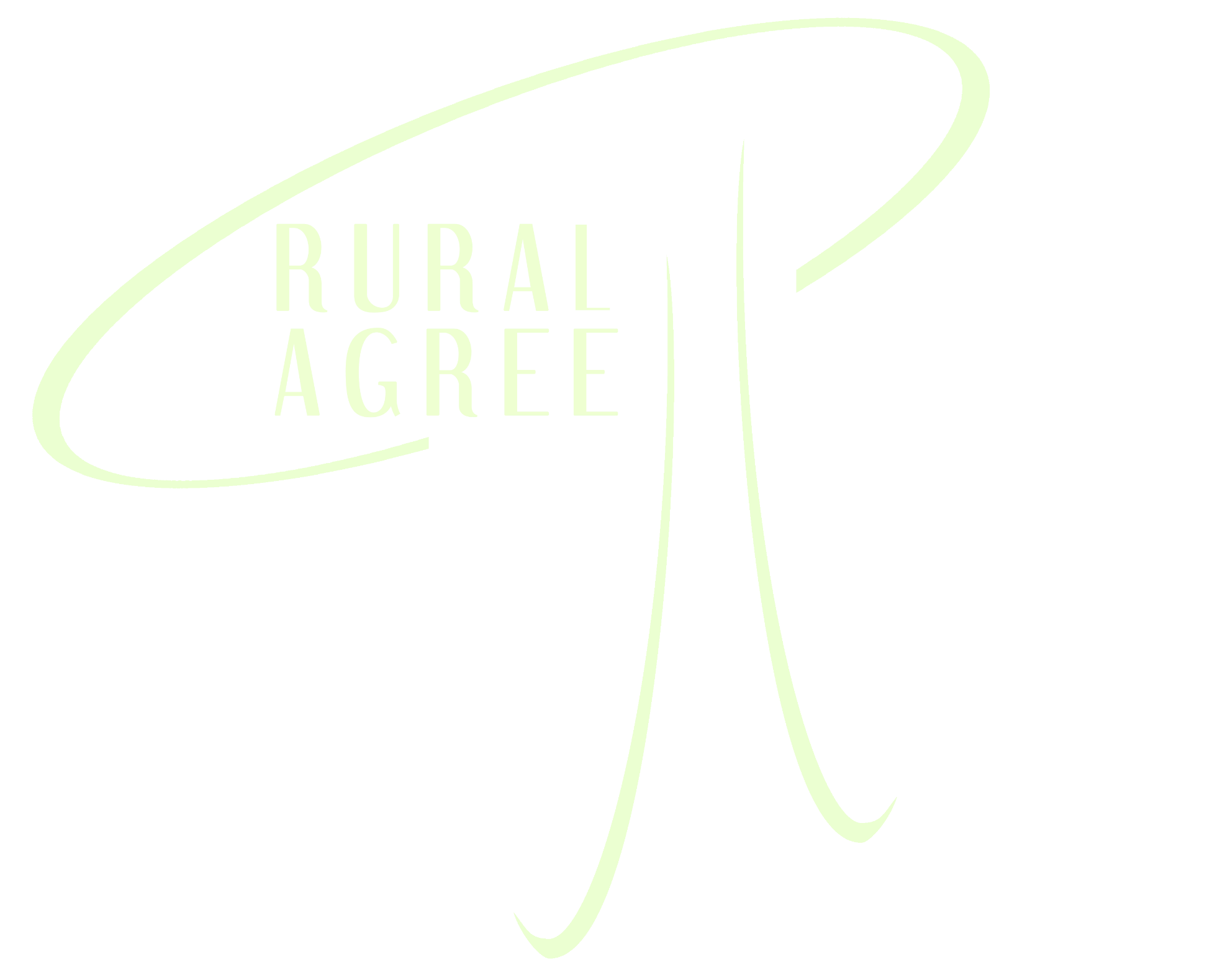 A képzés
Esettanulmányok

Az esettanulmányok az agrárélelmiszeripar mindennapi tapasztalatain alapulnak
Az esettanulmányok a menedzsment minden területét lefedik
Gyakorlati megközelítés
Az esettanulmányok feldolgozhatók egyénileg vagy csoportban is
A csoportok feldolgozás ajánlott
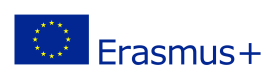 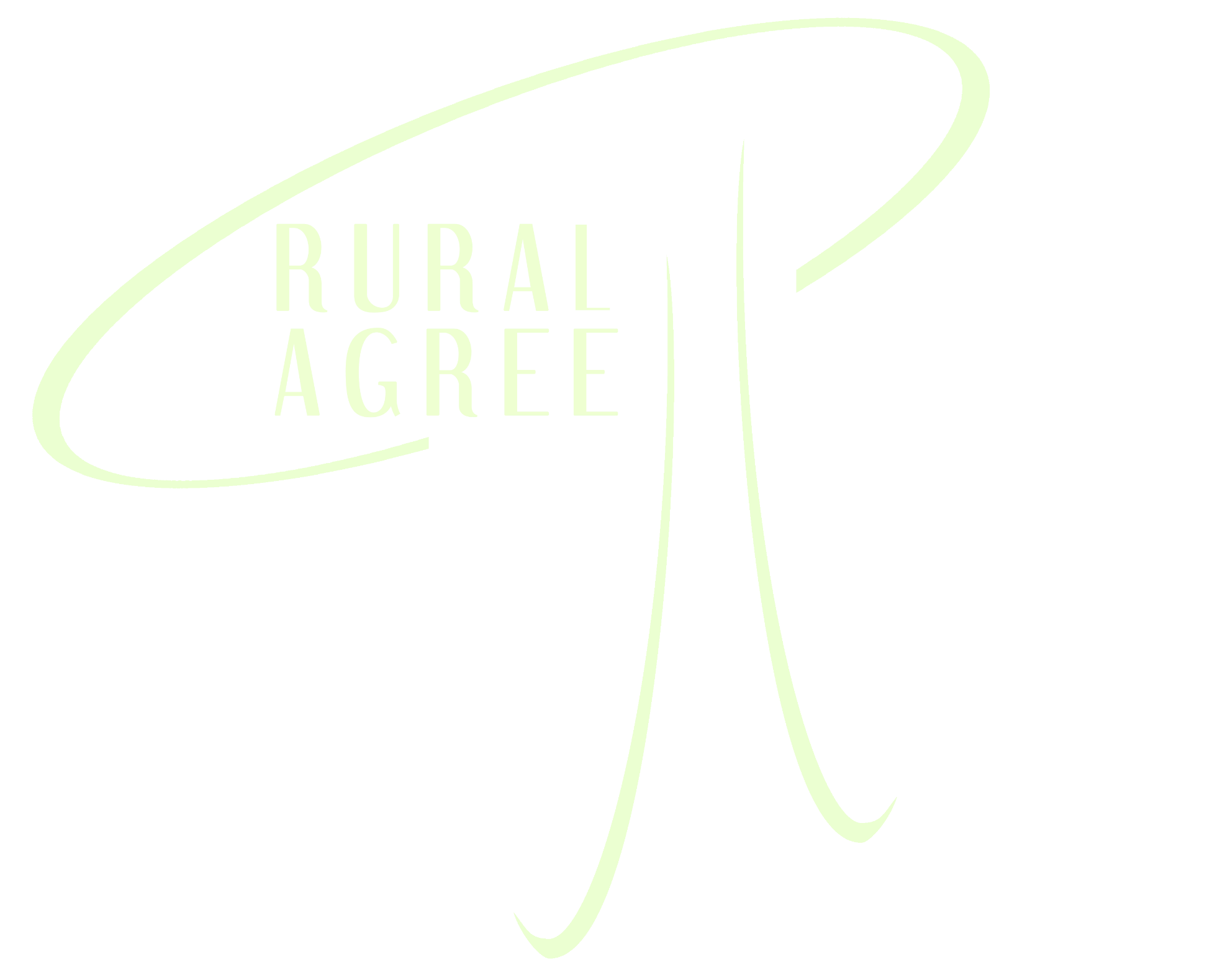 A képzés
MÓDSZERTAN
KÉRDÉSEK
A kérdésfeltevés nagyon hasznos lehet, hogy bevonjuk a hallgatót a beszélgetésbe. Kerüljük a zárt kérdésket (igen/nem választ)

VISSZAJELZÉSEK
Hol állunk jelenleg és hogyan tegyük meg a következő lépést, hogy pozitív visszajelzést kapjunk?
A visszajelzés nem a személytől függ, hanem a viselkedéstől 

VISSZATEKINTÉS
Tárgyszerűen elemezzük a történteket
Kövessük nyomon a folyamatokat
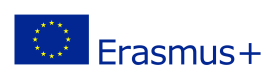 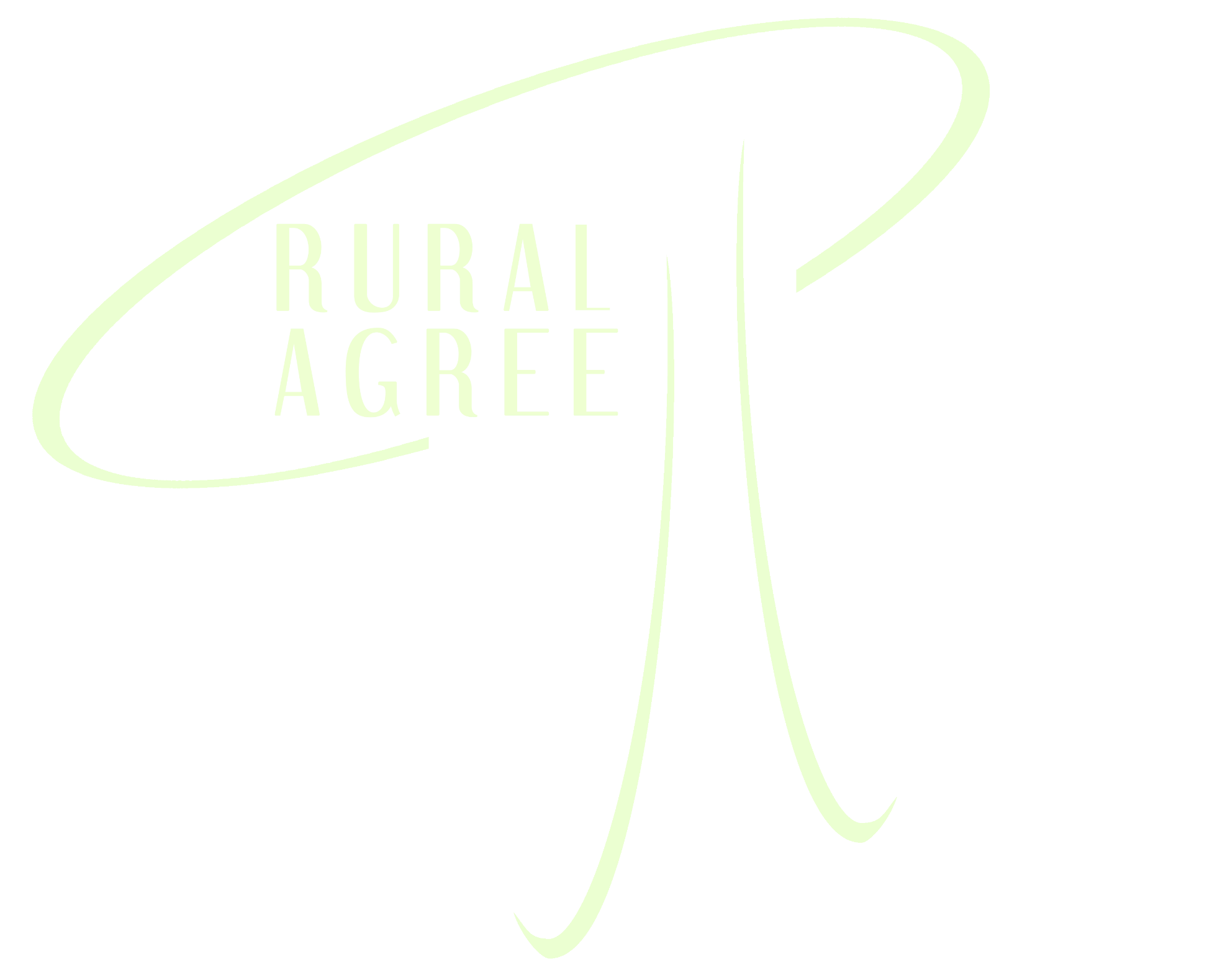 Vállalkozásfejlesztés az agrár-élelmiszeriparban
KONFRONTÁCIÓ

Környezeti kérdésekben
     A lehető leghatékonyabban használjuk a forrásokat
Társadalmi kérdésekben
      A teljes társadalmi lánc nyertes kell legyen
Fogyasztói kérdésekben
      A kezdeményezéseknek a piac igény oldaláról (fogyasztói oldal) kell jönniük
Globalizáció 
      Egyre inkább az egész világ egyetlen piaccá válik
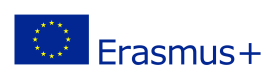 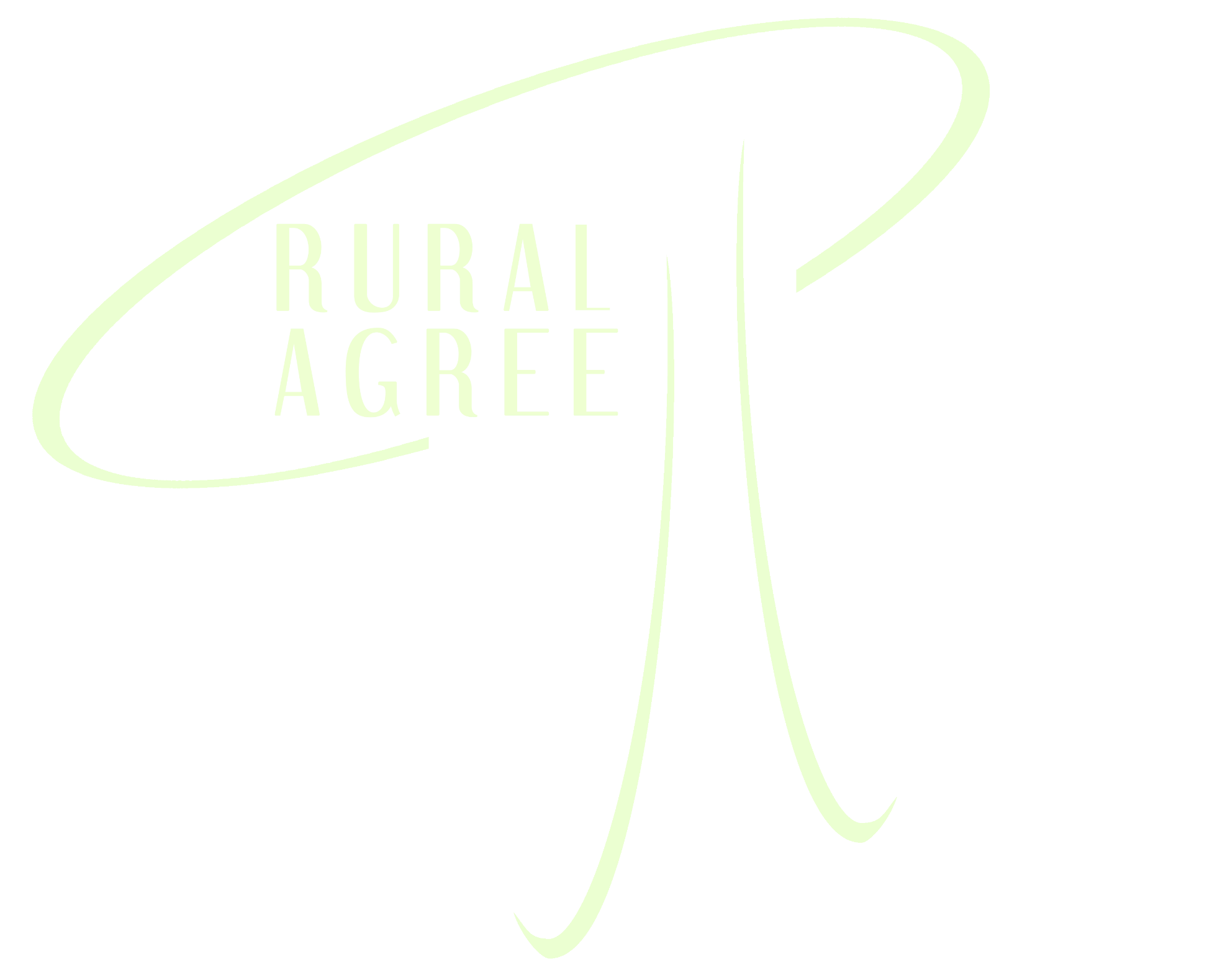 Vállalkozásfejlesztés az agrár-élelmiszeriparban
EREDMÉNYKIMUTATÁS

Hatékonyság	
Marketing
Társadalmi és környezeti elvárások
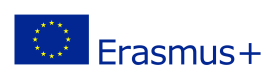 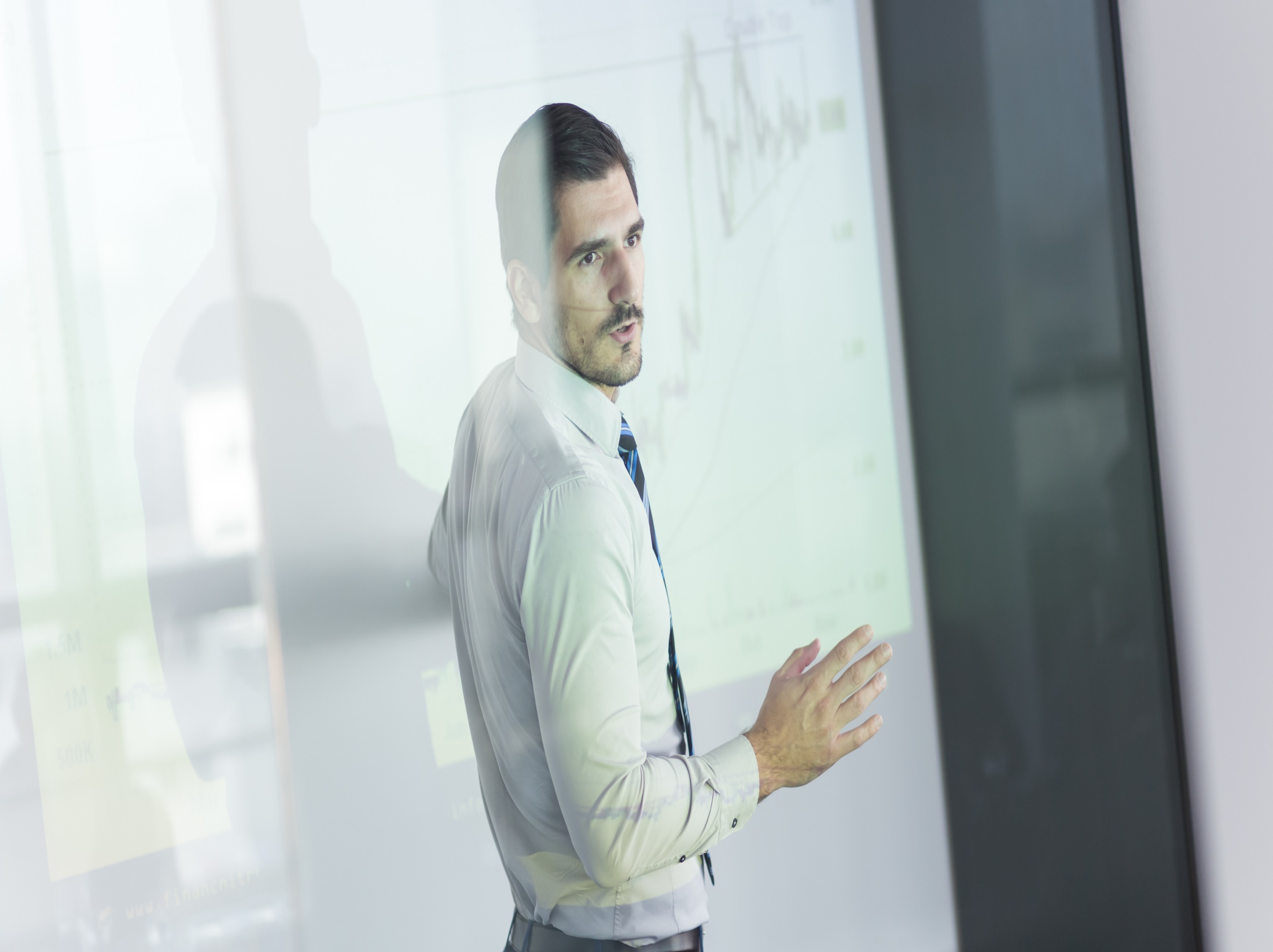 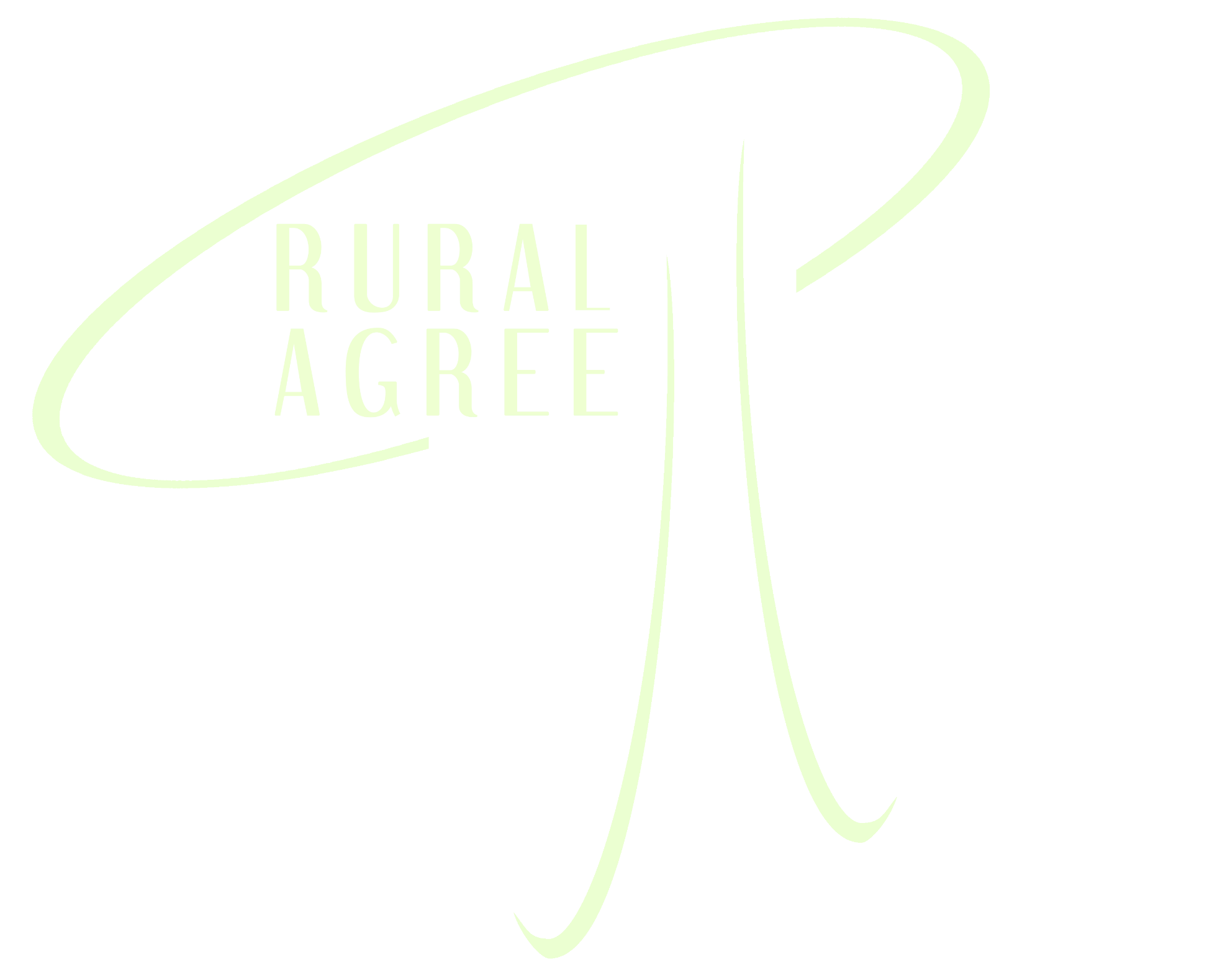 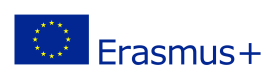 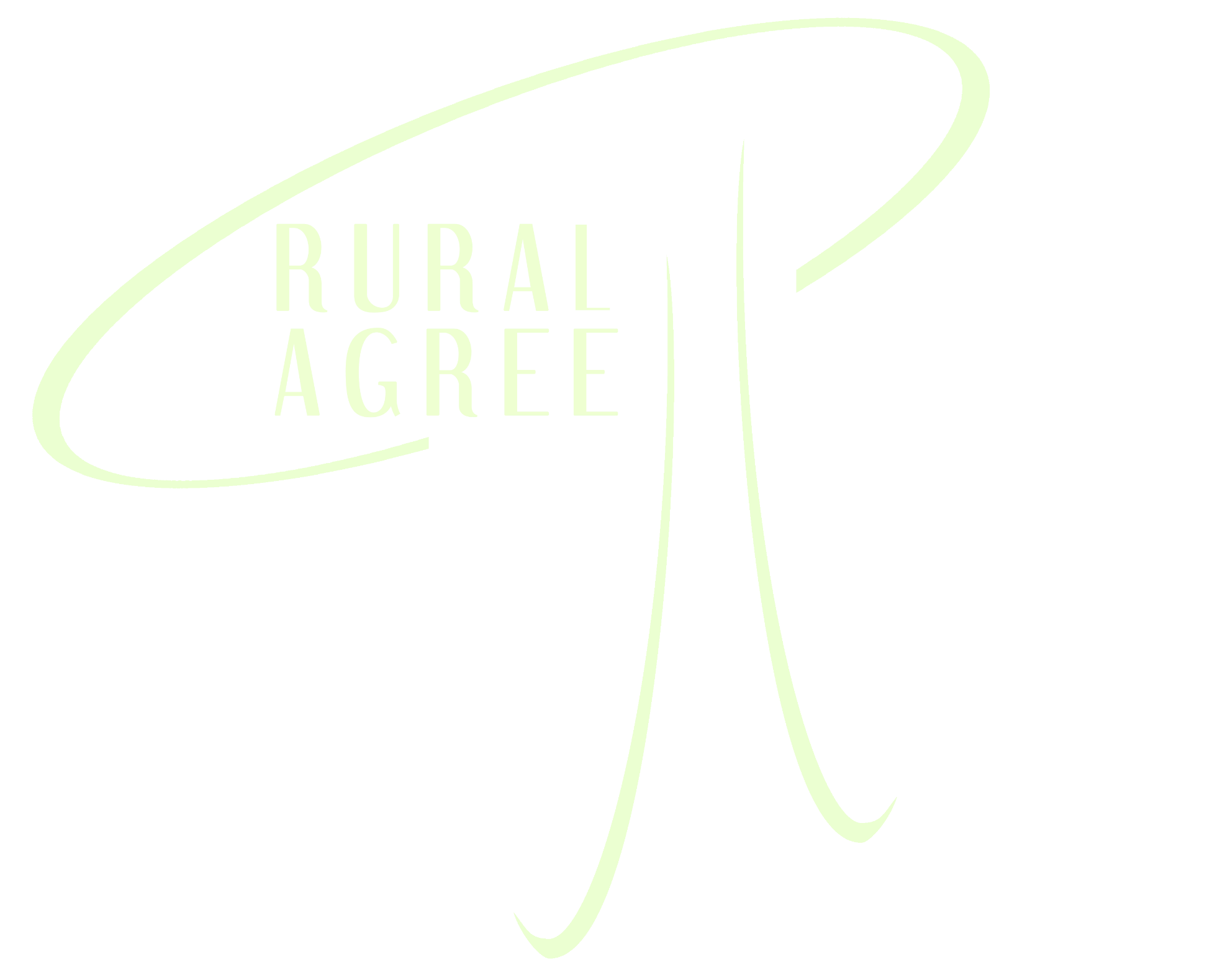 Értékesítés & forgalmazás
A STRATÉGIÁNK

Az élelmiszer piacon igen nagy a verseny

A fogyasztók ismerete kritikus tényező
Hosszú távú projekt – ezáltal a kockázatok ellenőrizhetőbbek
Rövid távú stratégia – válasz a lehetőségekre
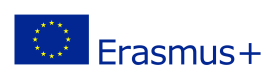 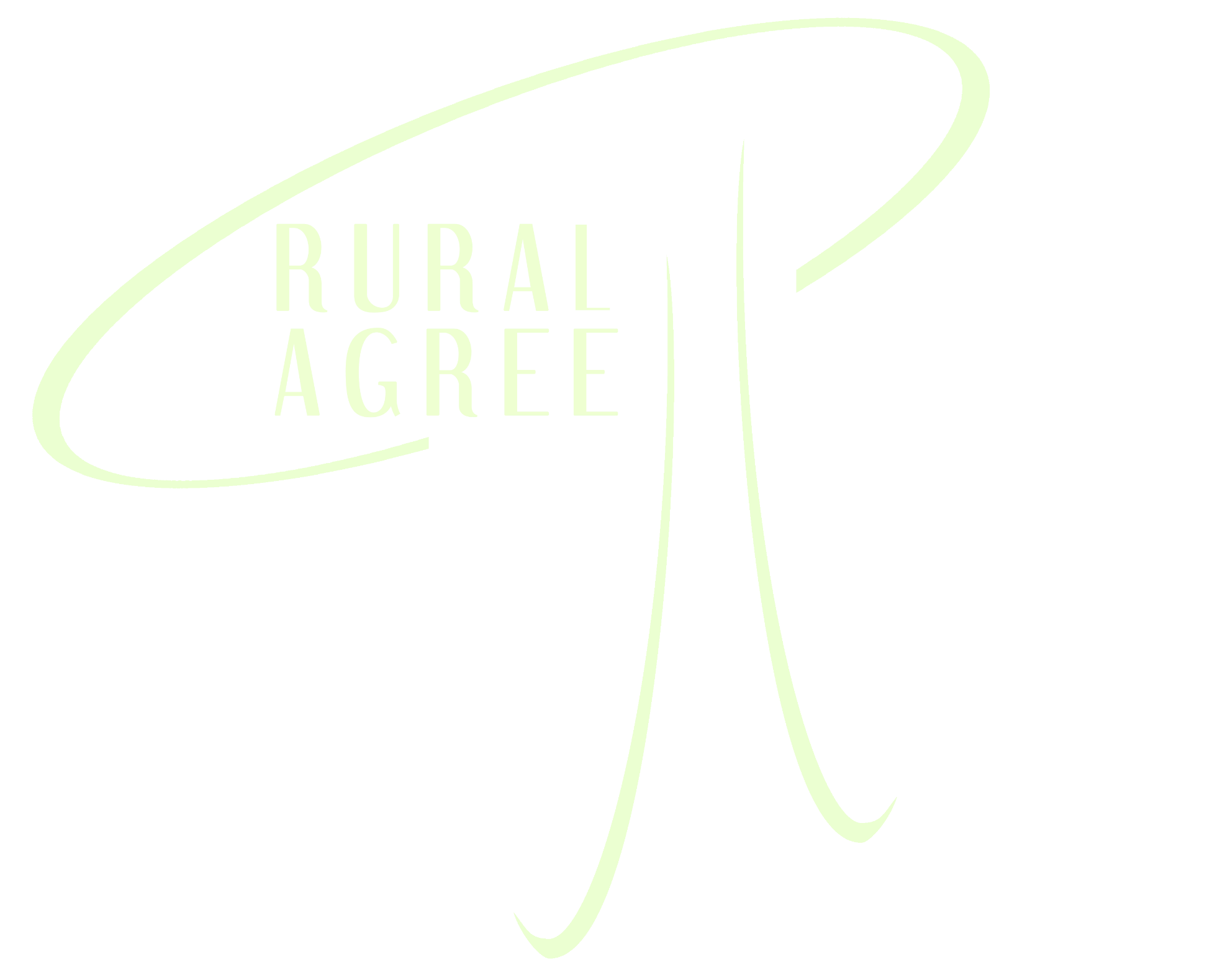 Értékesítés & forgalmazás
A STRATÉGIA LEHET:

KÖLTSÉG IRÁNYÍTOTT

Méretgazdaságosság
Tömegtermelés
Költségcsökkentés
Automatizálás
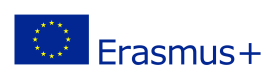 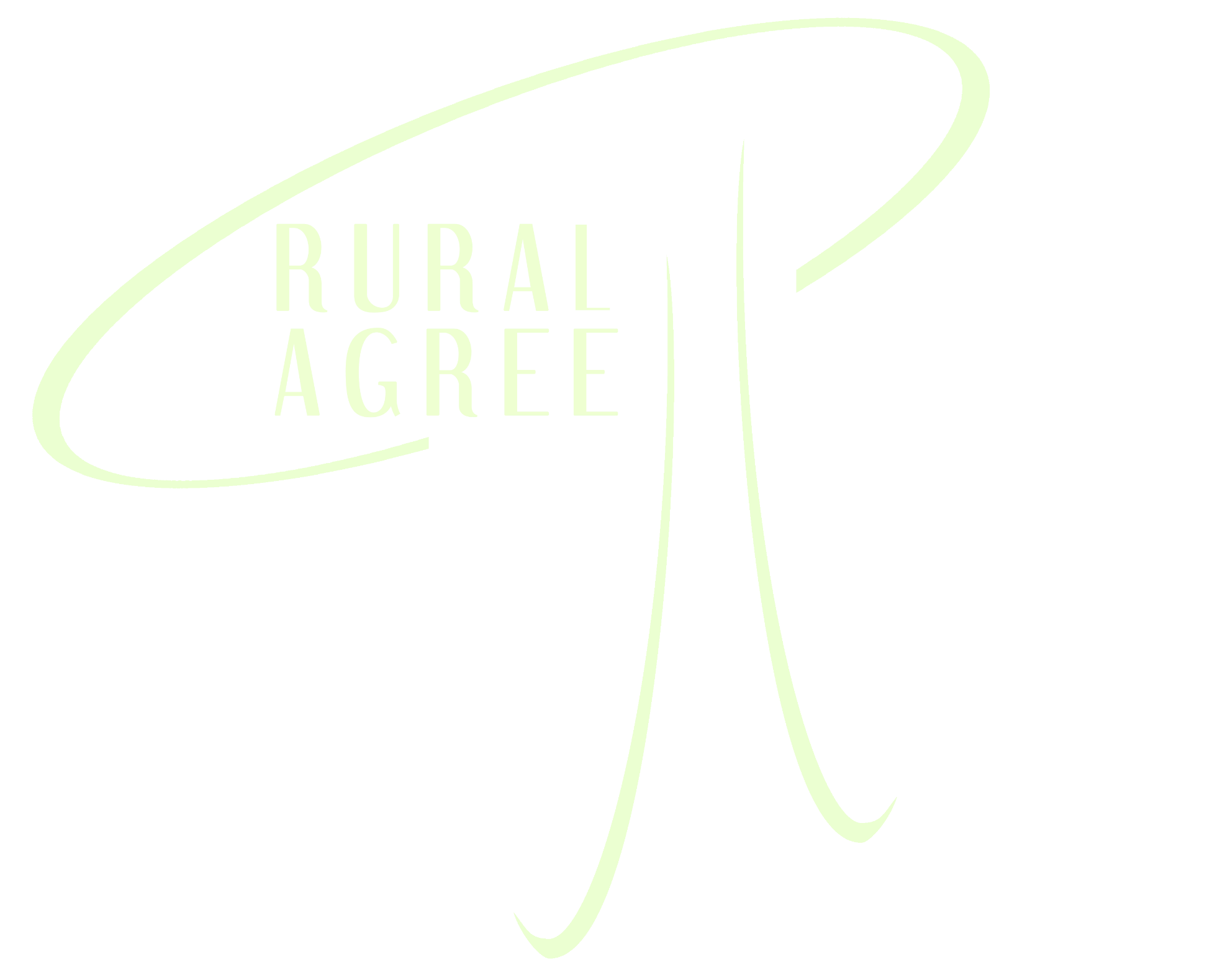 Értékesítés & forgalmazás
A STRATÉGIA LEHET:

MEGKÜLÖNBÖZTETÉS
    
Találd meg a saját EEP-det (=egyéni eladási pozíció) méretgazdaságosság
Hozzá adott érték azonosítása
Nyitottnak lenni a piaci változásokra
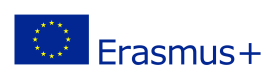 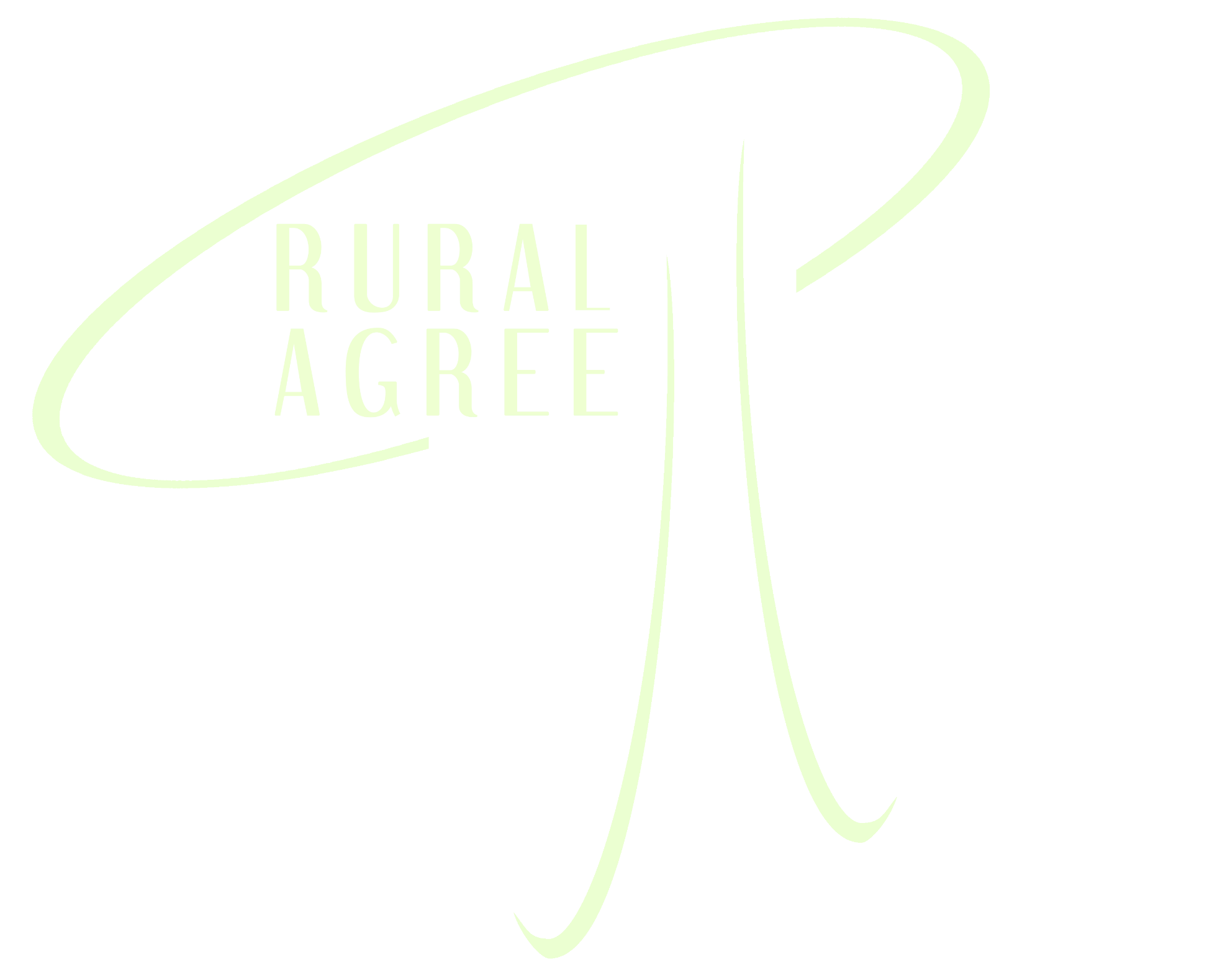 Értékesítés & forgalmazás
STRATÉGIA

Ez nem csak arról szól, hogy mit fogsz csinálni, hanem arról is, hogy mit nem
Ne változtasd meg a stratégiádat naponta!
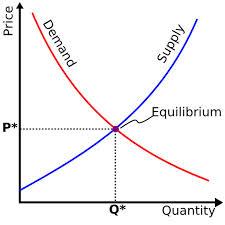 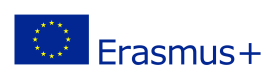 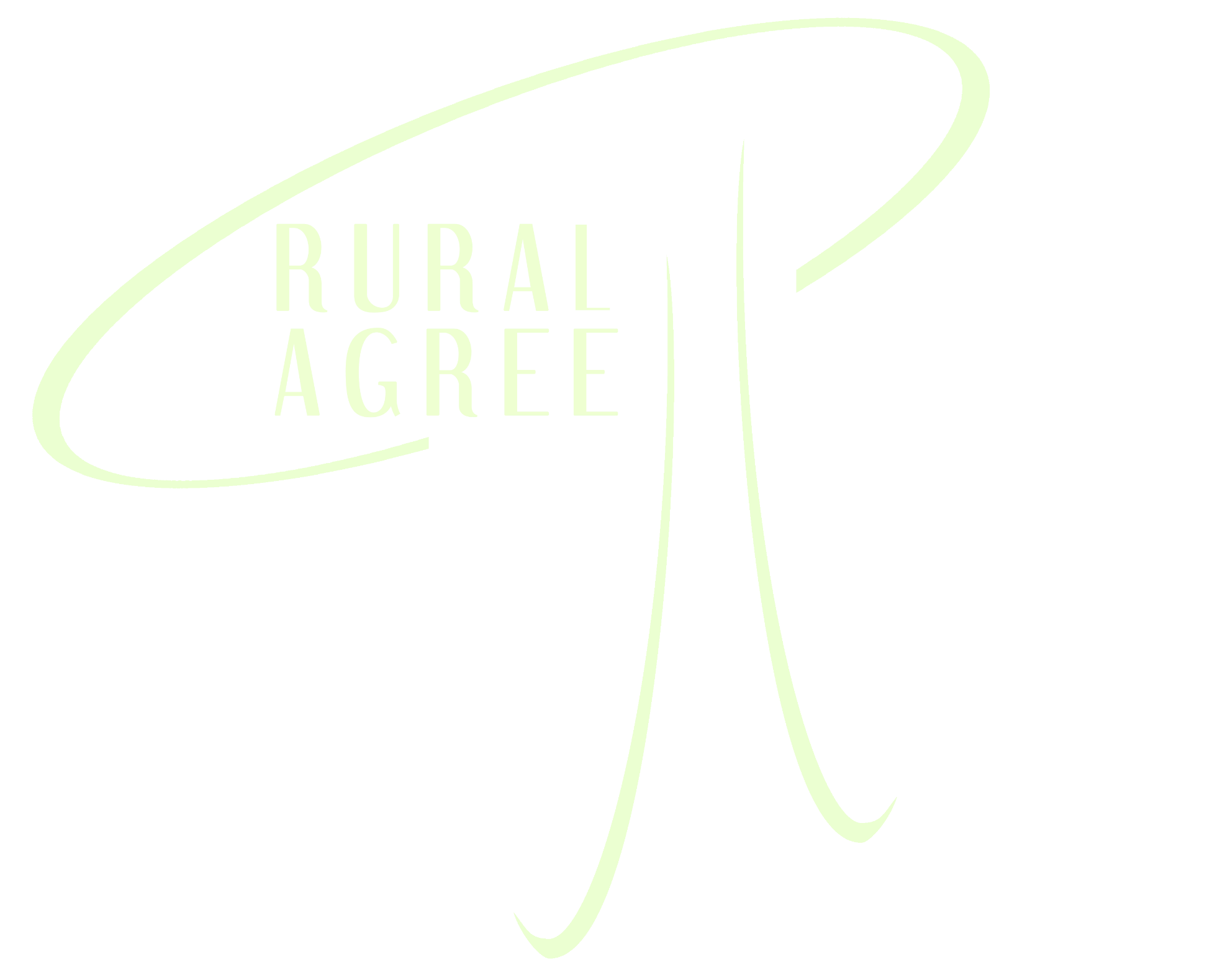 Értékesítés & forgalmazás
AZ AGRÁRPIAC FONTOS VÁLTOZÁSOKON MENT ÁT…

A szabályozástól a liberalizációig

A támogatástól a szabad árazásig

A forgalmazótól a hangsúly a fogyasztóra tevődött át
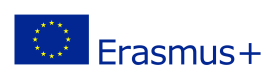 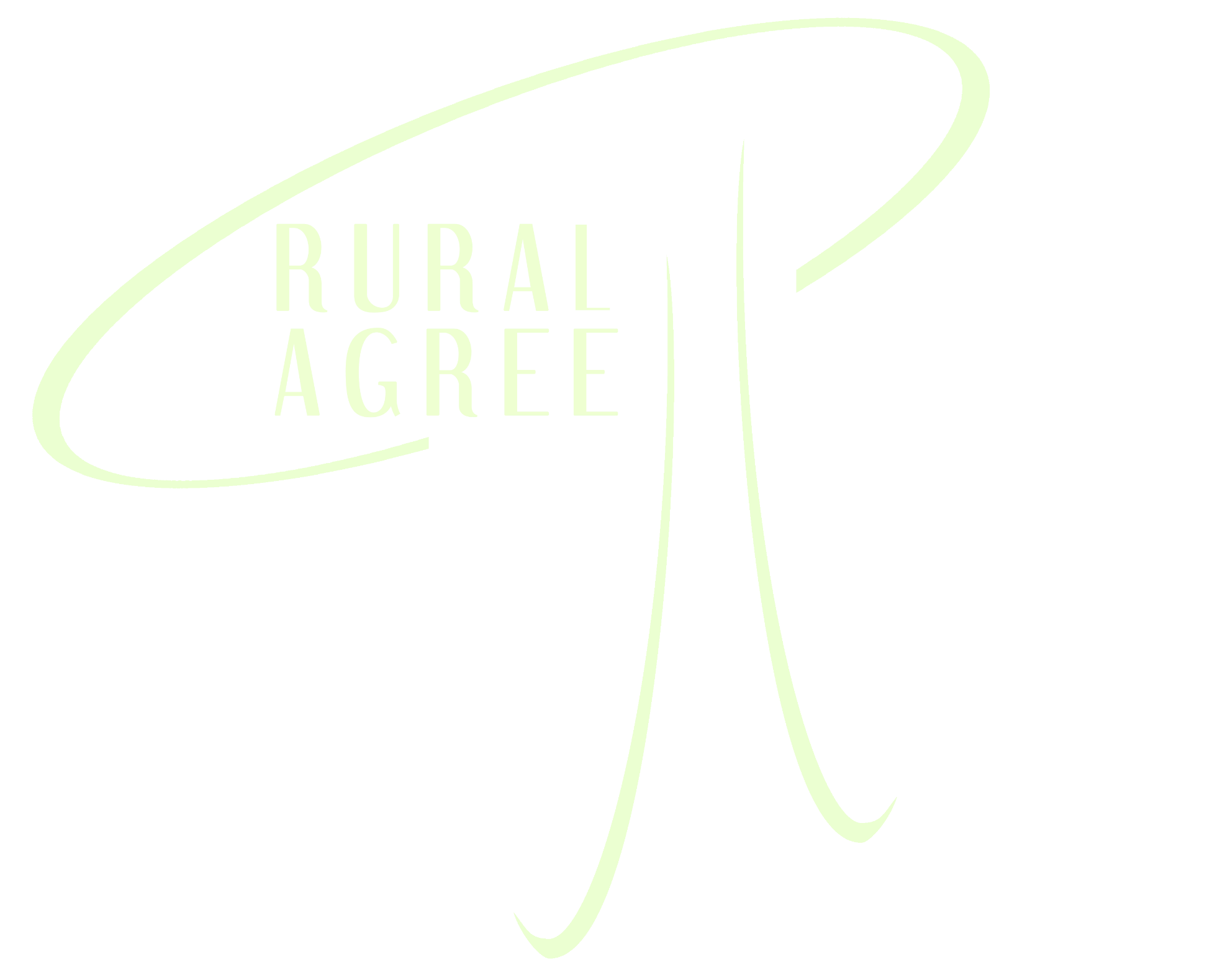 Értékesítés & forgalmazás
MI AZ ÉRTÉKESÍTÉS?

Elemzés:
	A piac szerkezete
	Versenyhelyzet
	Árszintek
	Forgalmazási csatornák

Tervezés:
	Termékskála
	Kommunikáció
	Értékesítés
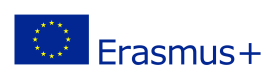 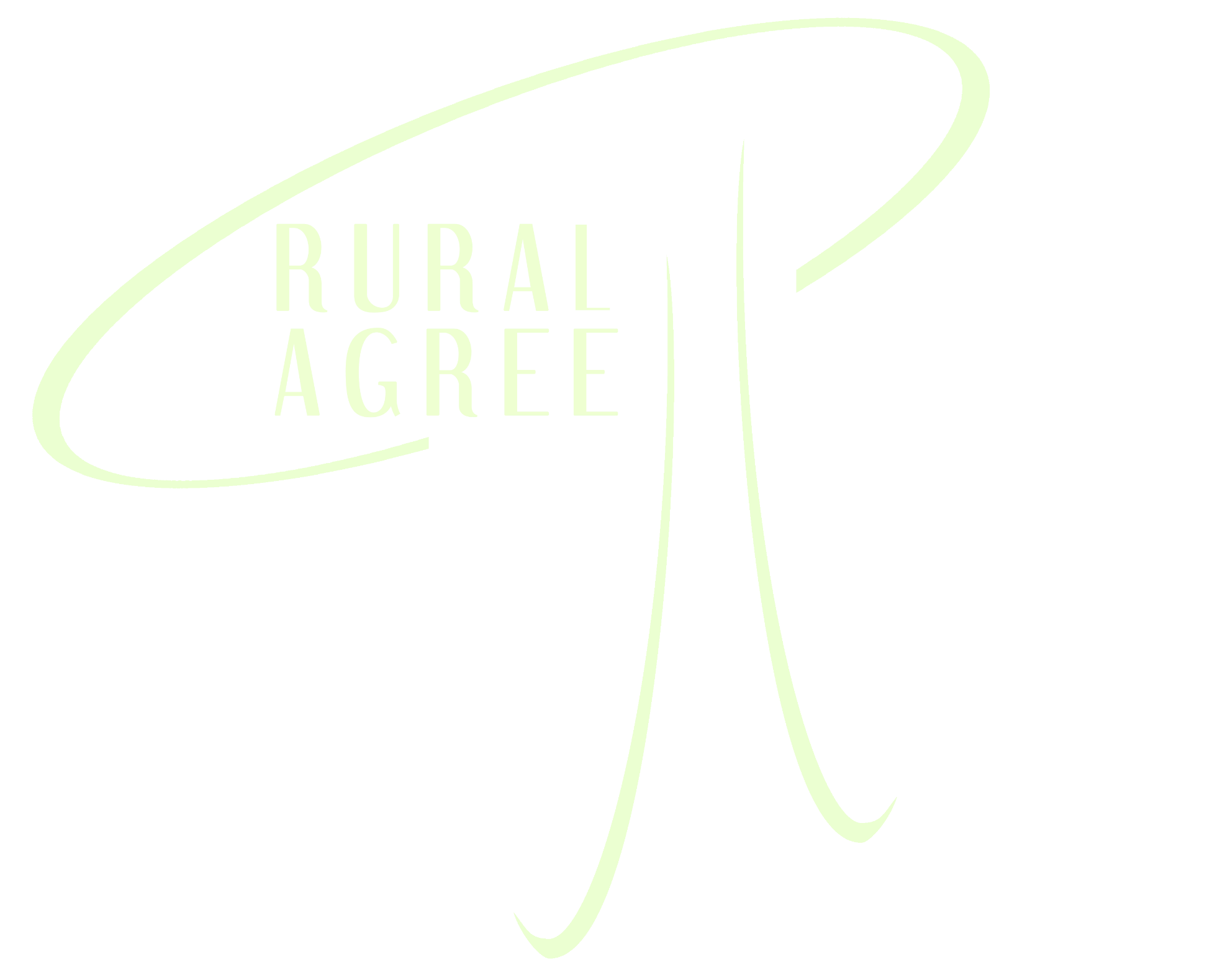 Értékesítés & forgalmazás
MI AZ ÉRTÉKESÍTÉS?
 
Folyamatos ellenőrzés és értékelés
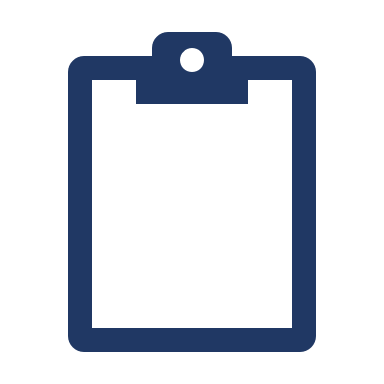 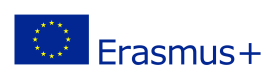 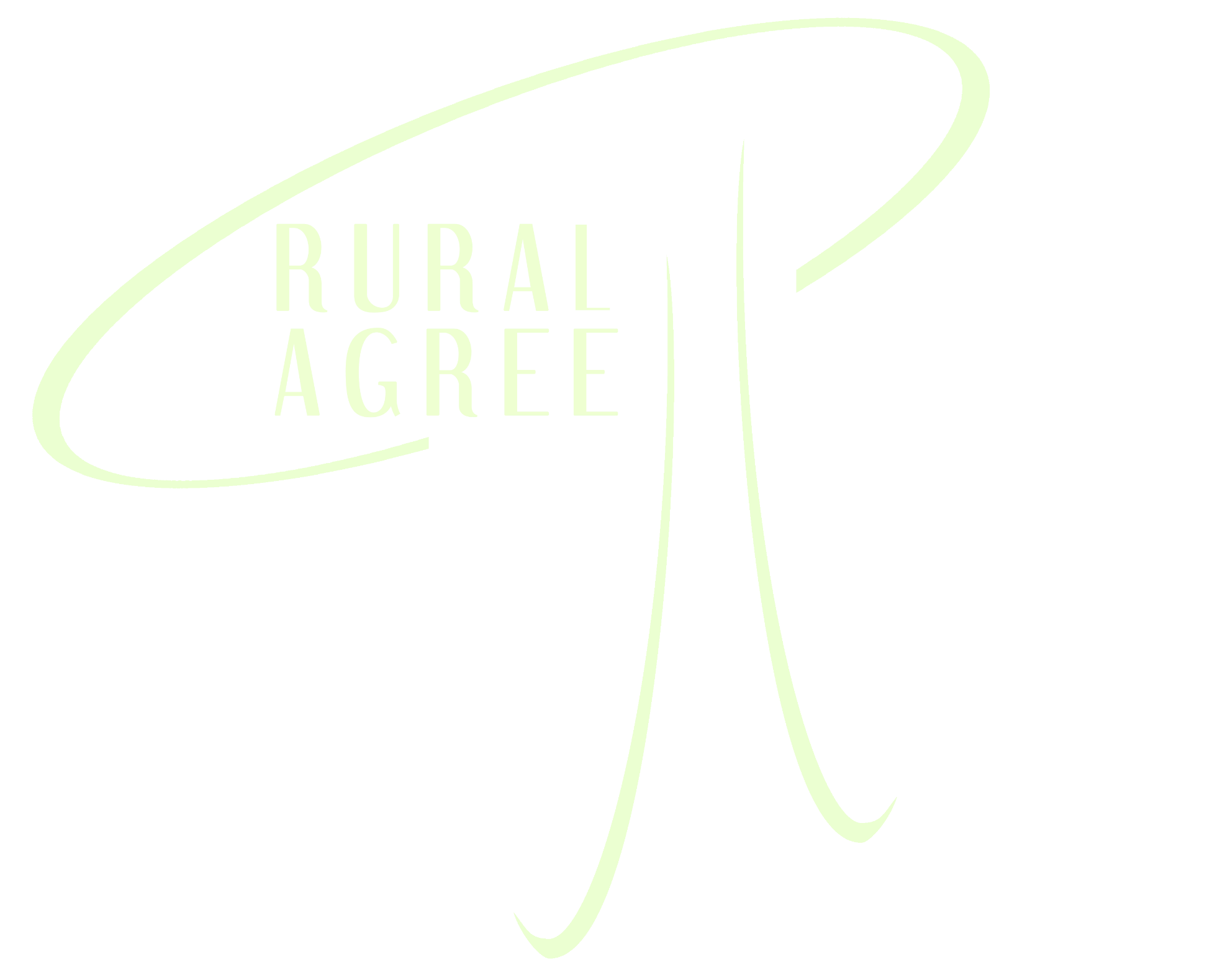 Értékesítés & forgalmazás
A Marketing Mix az alábbiakon alapul

Termék/szolgáltatás

Ár

Az értékesítés helye

Promóció (kommunikáció)
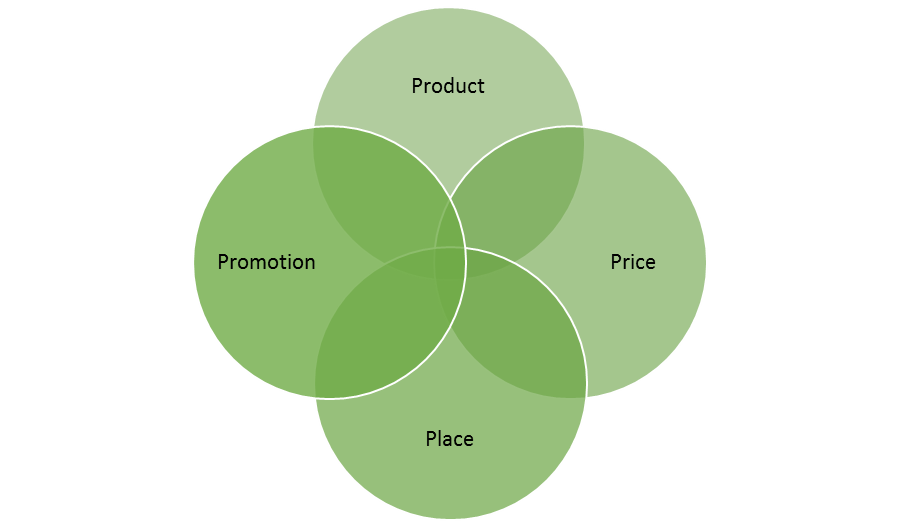 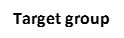 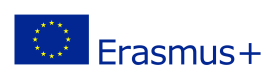 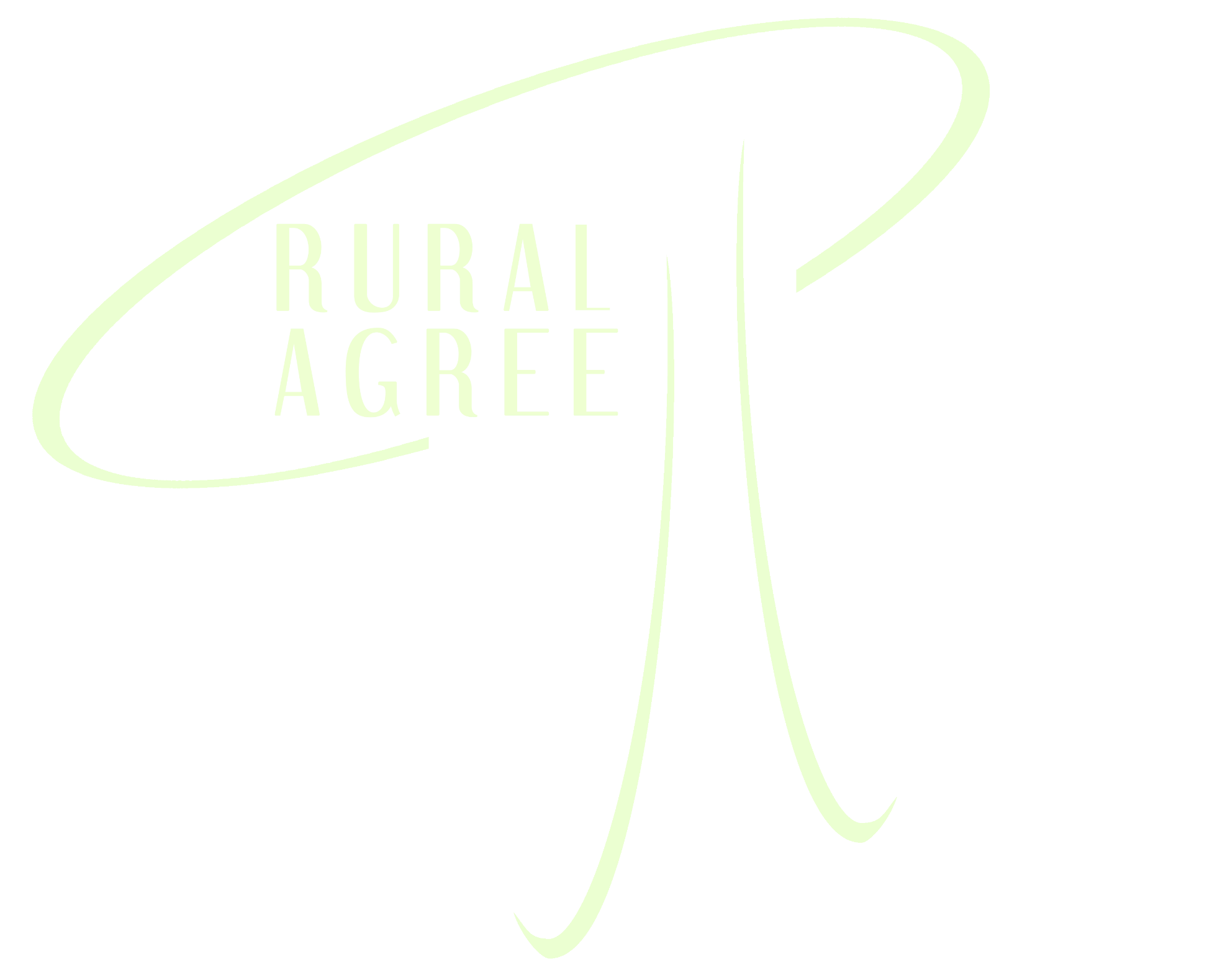 Értékesítés & forgalmazás
A PIAC TÍPUSAI:

Ahol tökéletes verseny alakul ki
	Sok szereplő ajánl hasonló terméket hasonló áron

Monopol piac
      	Egy szereplő határozza meg, hogy mi történjen a piacion

Oligopol piac
      	Néhány szereplő határozza meg az irányokat, a többiek követik őket

Monopol verseny
      	Találd meg, hogy miben leszel más, mint a versenytársak
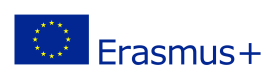 Belső
Belső
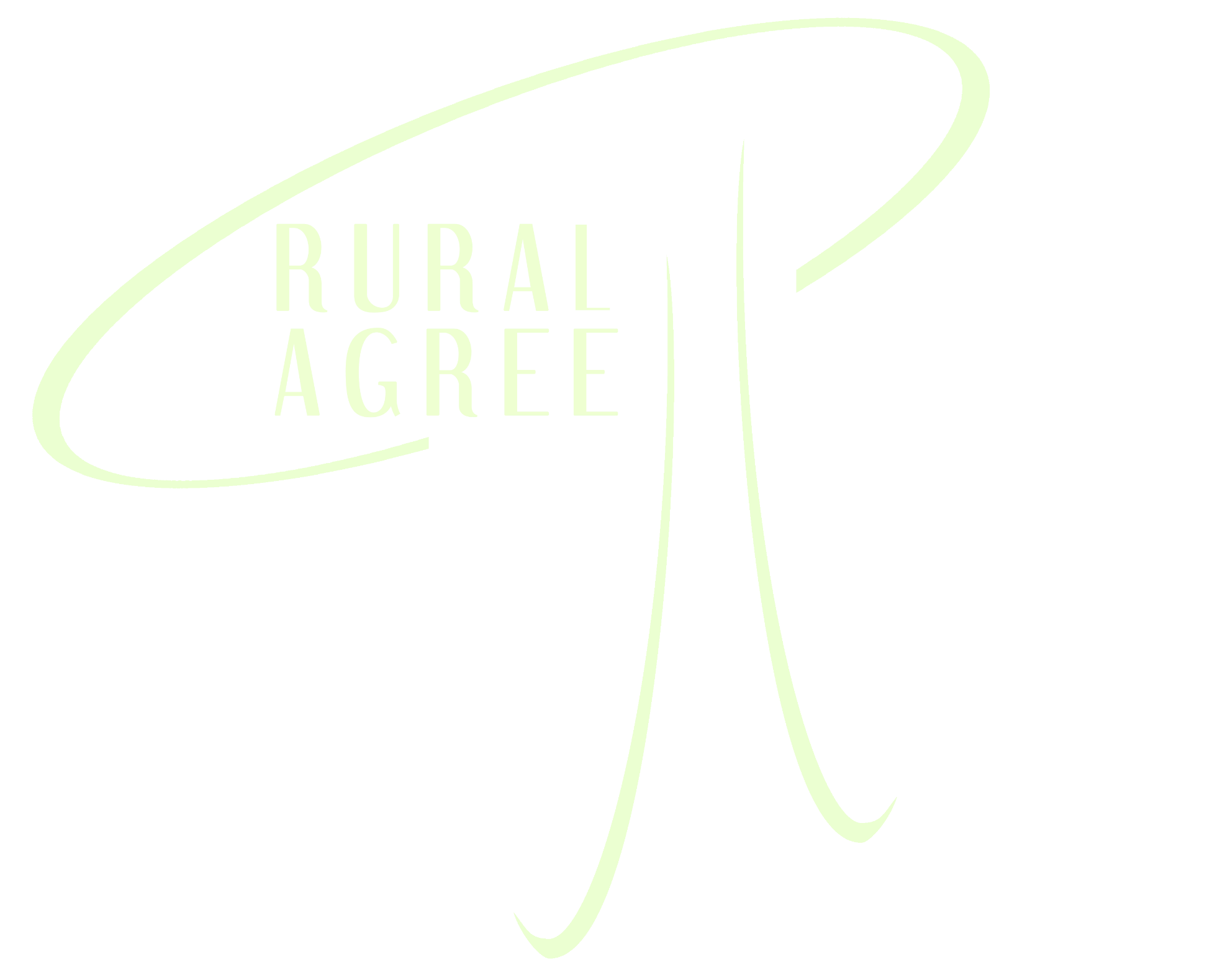 Értékesítés & forgalmazás
Erősségek
Gyengeségek
SWOT-ANALÍZIS
Veszélyek
Lehetőségek
Külső
Külső
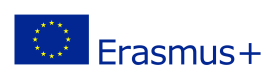 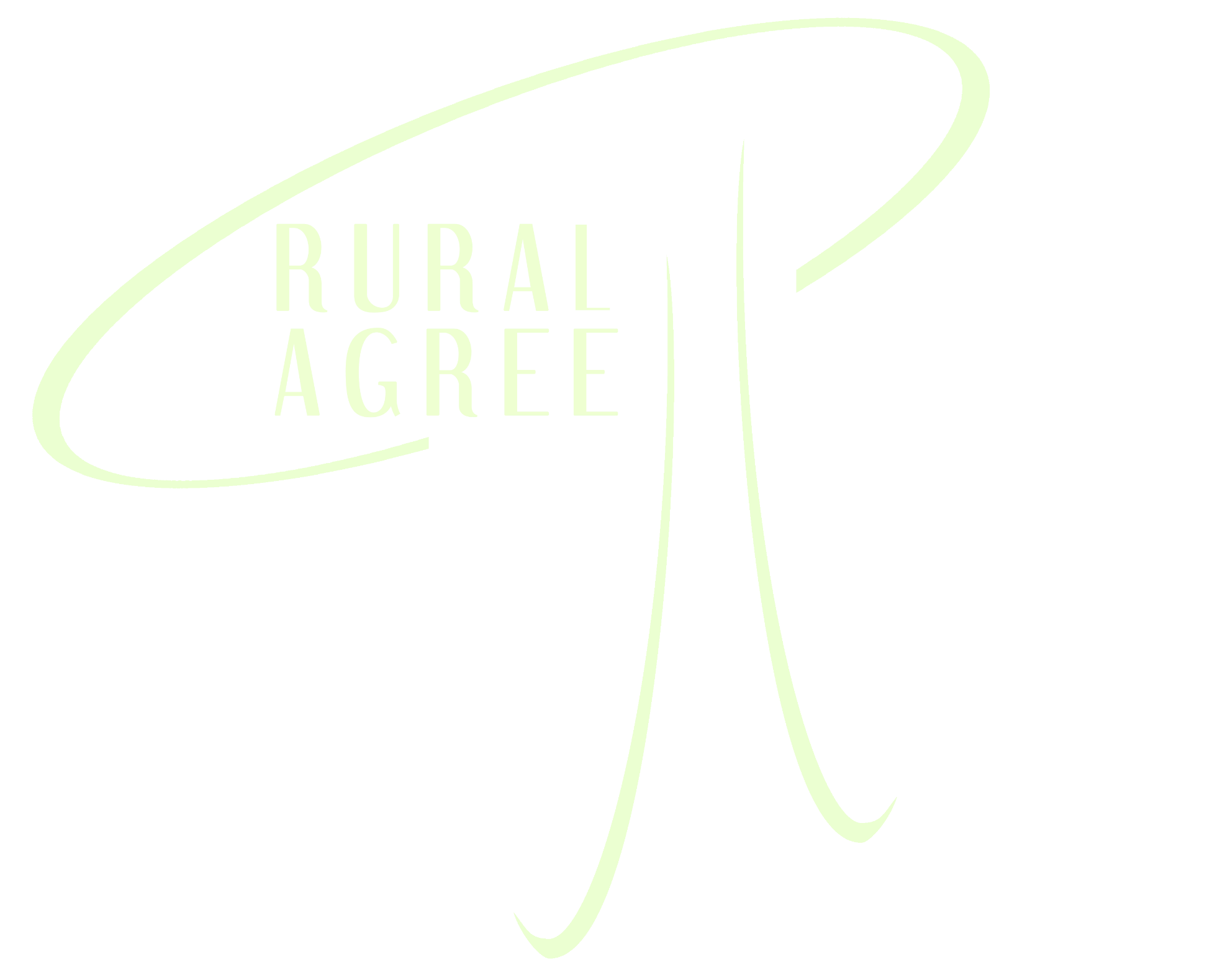 Értékesítés & forgalmazás
A SWOT-ANALÍZIS:
 
Megmutatja a piaci helyzetedet egy adott pillanatban

Ez egy jó módszer, hogy ne csak a saját üzletünket elemezzük, hanem a versenytársakat is
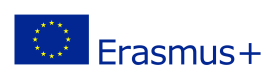 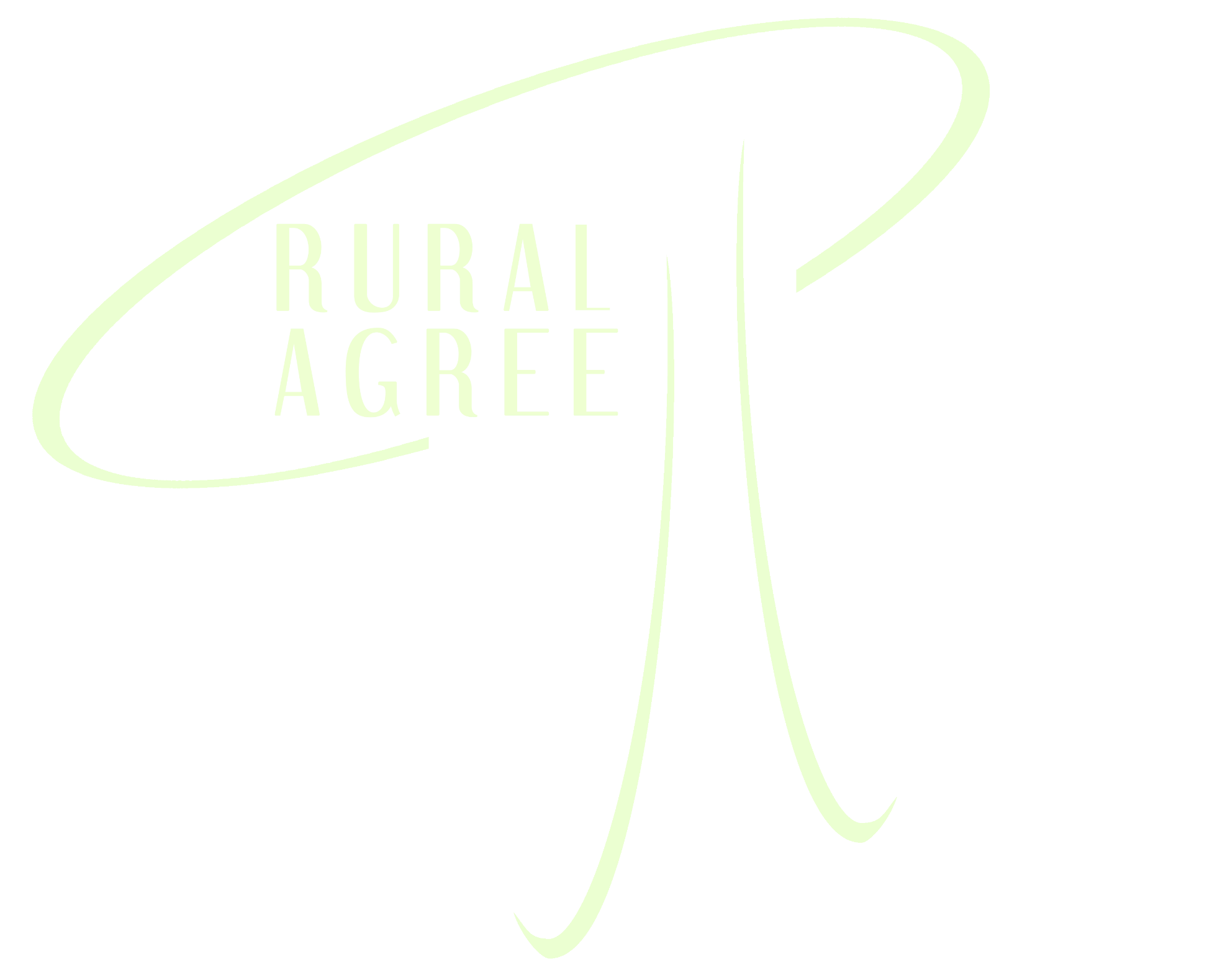 Értékesítés & forgalmazás
SZEGMENTÁLÁS

A fogyasztók homogén csoportjának keresése, azonos szükségletekkel

Szükség van a célcsoport meghatározására, mivel nem tudunk megfelelni mindenkinek
A szegmensnek elég nagynak kell lennie
A szegmensnek könnyen elérhetőnek kell lennie
A szegmens választásakor nézhetjük az alábbi kritériumokat: kor, képzettség, foglalkozás, szociális helyzet, értékek, pénzügyi helyzet, vallás stb.
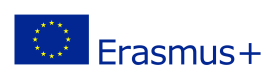 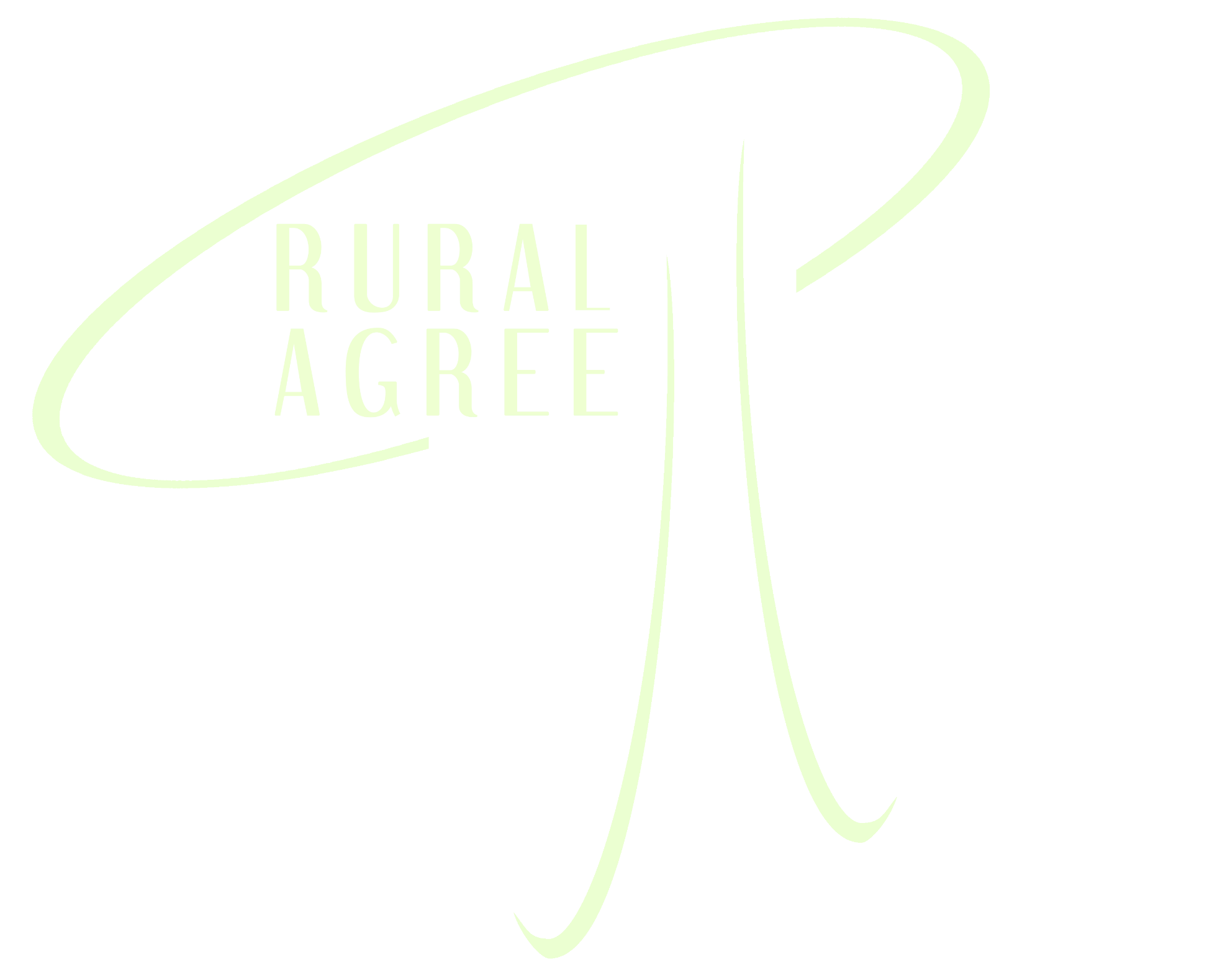 Értékesítés & forgalmazás
CÉLCSOPORT MEGHATÁROZÁS 
B2B vagy B2C?

Rangsorold a kiválasztott szegmenst aszerint, hogy mennyire fontos a cég számára (a célok megvalósíthatósága)

Határozd meg a prioritásokat! 

Kezd el terveket készíteni a prioritáshoz, mely a cég céljaival összhangban van

Az alábbi kritériumokat vedd számításba: földrajzi helyzet, alkalmazottak, társadalmi-gazdasági helyzet, a piac vásárlási motivációja
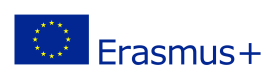 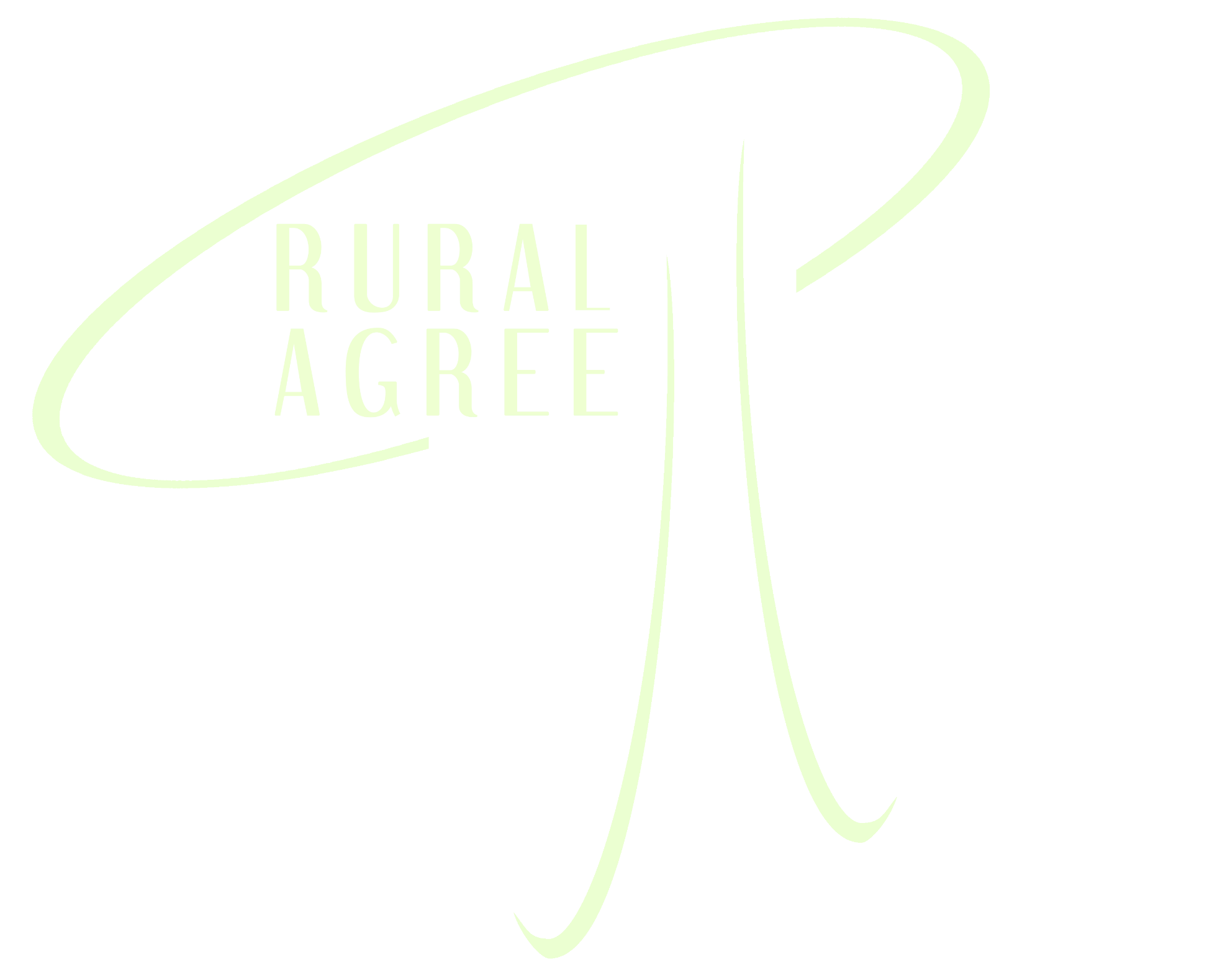 Értékesítés & forgalmazás
MARKETING MIX
TERMÉK/SZOLGÁLTATÁS
	Milyen termékkel/szolgáltatással jelenünk meg a piacon?	
ÁR
	Milyen bevétel az elvárásunk?	

HELY
	Hol jelenünk meg a piacon?

PROMOTION -> UTOLJÁRA KELLENE TERVEZNI
	Mit és hogyan csináljunk, hogy a piac tudjon rólunk és megvegye a termékünket?
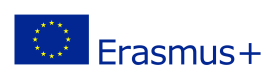 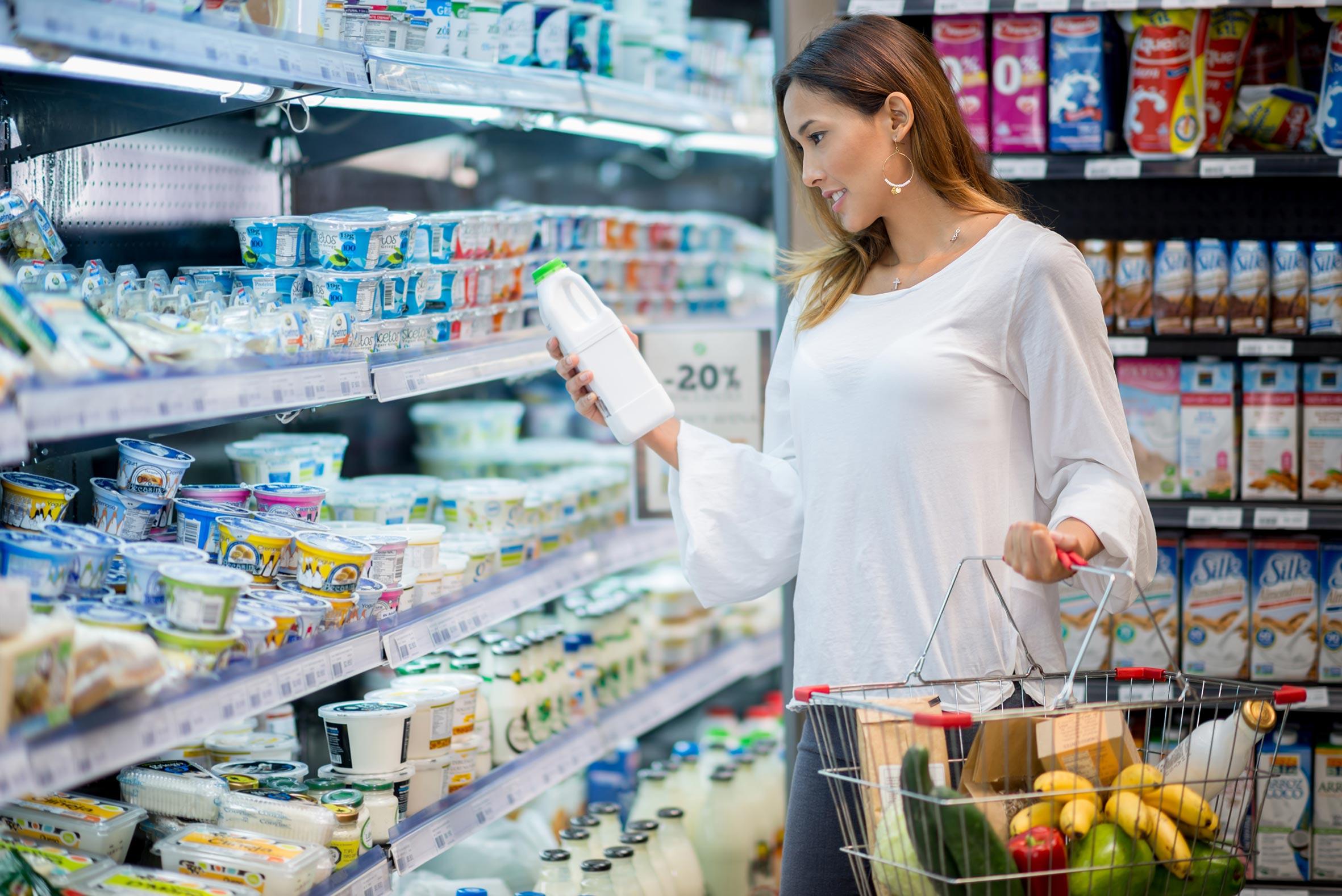 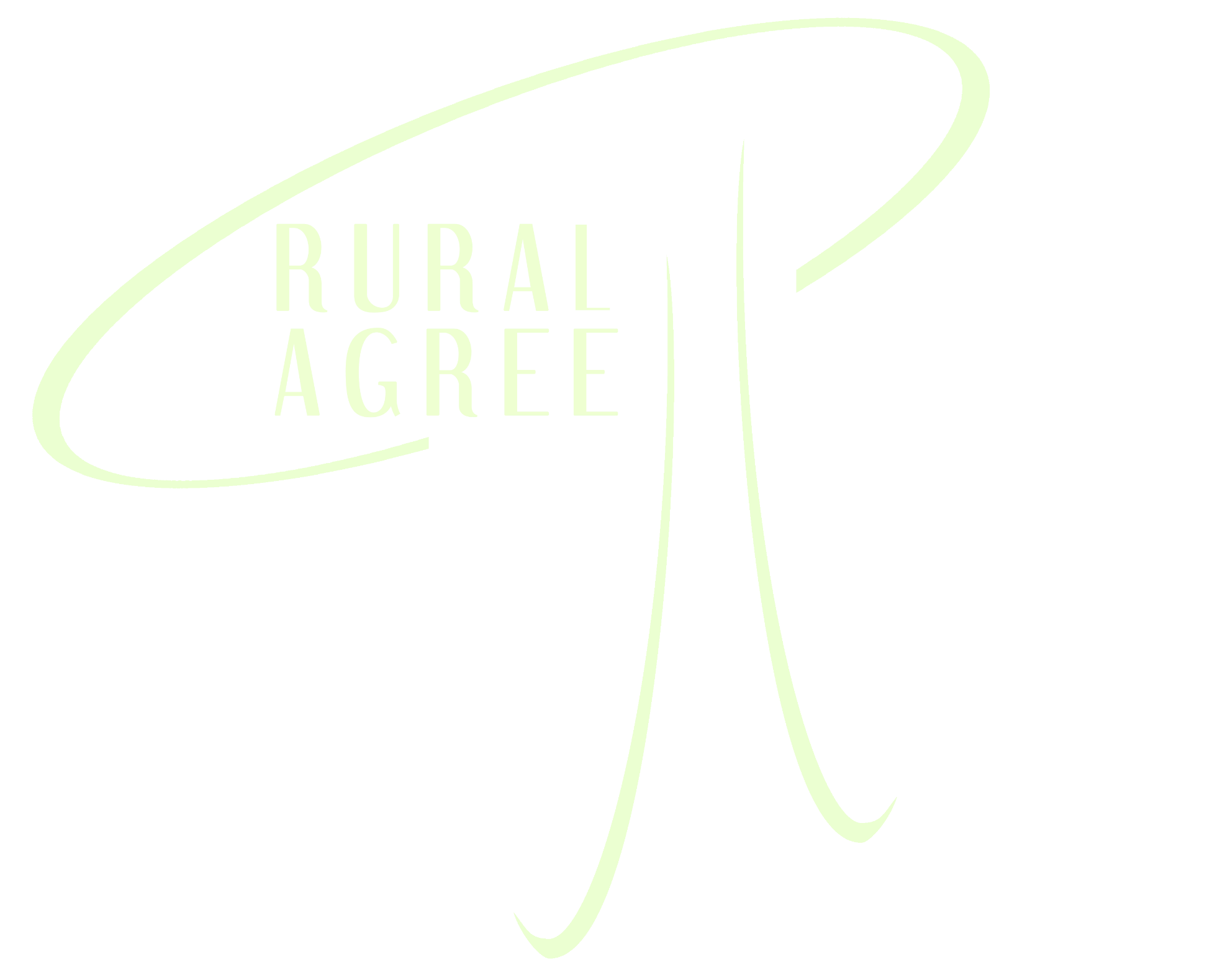 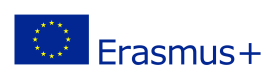 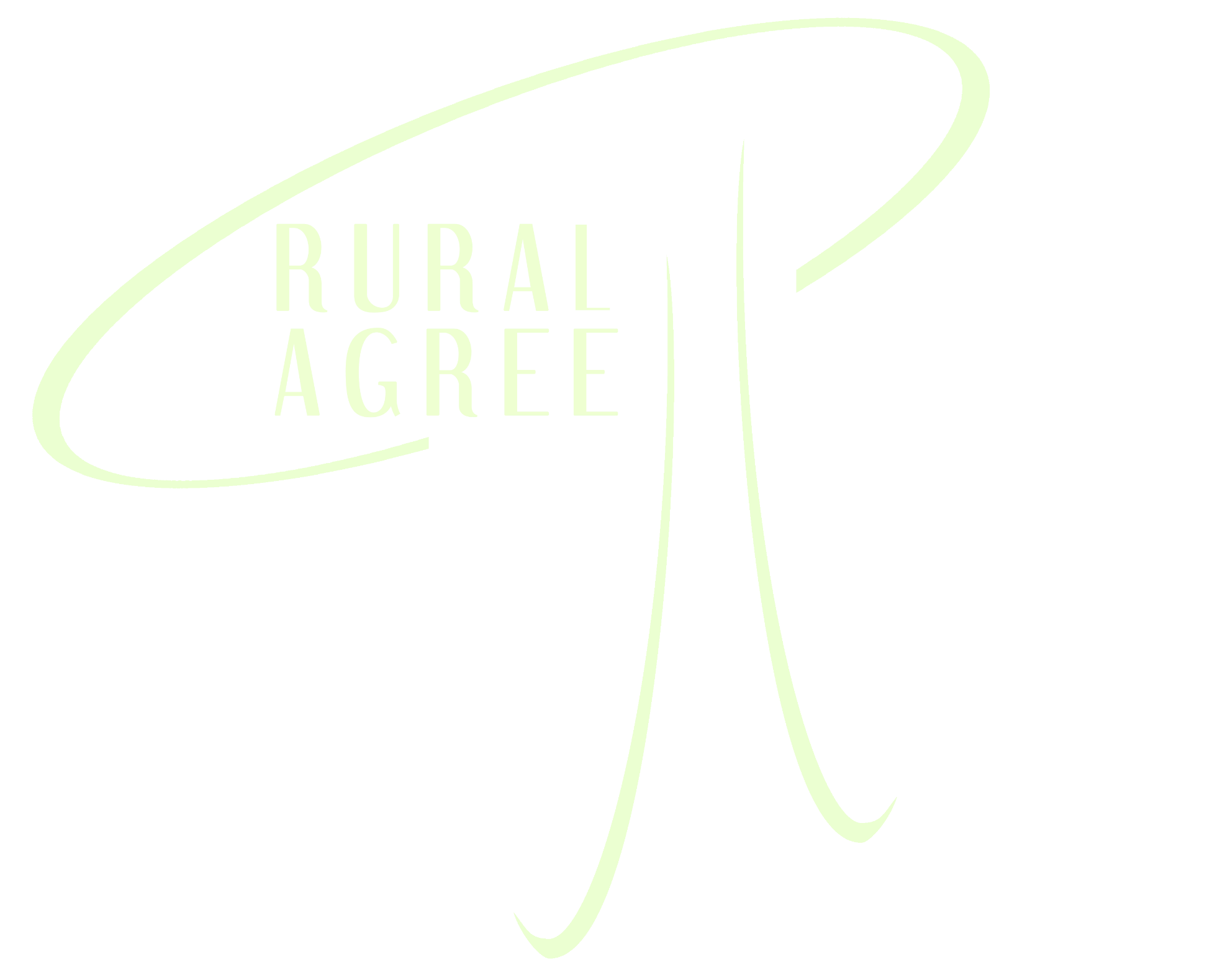 Értékesítés & forgalmazás
TERMÉK

Választék dimeziói

Szélesség – az ajánlott termék(csoport) száma
Mélység – a termék száma csoportonként
Hossz – Készlet
Magasság – Átlag árak
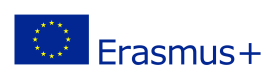 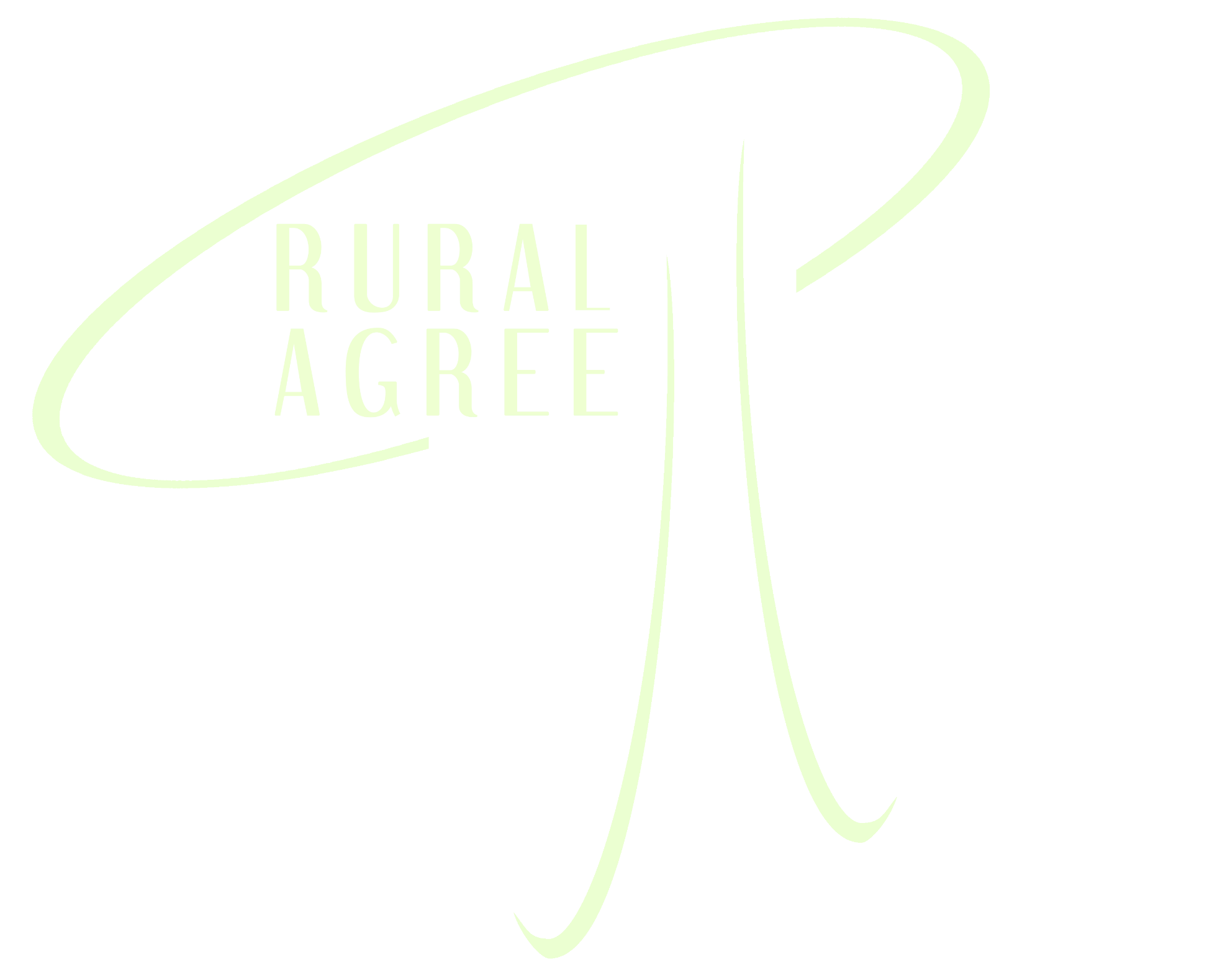 Értékesítés & forgalmazás
ÁR

Mennyit hajlandó fizetni a fogyasztó a termékünkért/szolgáltatásunkért?

Mi a kapcsolat az ár és a mennyiség között?

Árképzés
	Az alap lehet– előállítási költség+ minden más költésg+ hozzáadott érték
	Az alap lehet– A hasonló termékek piaci ára
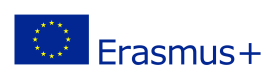 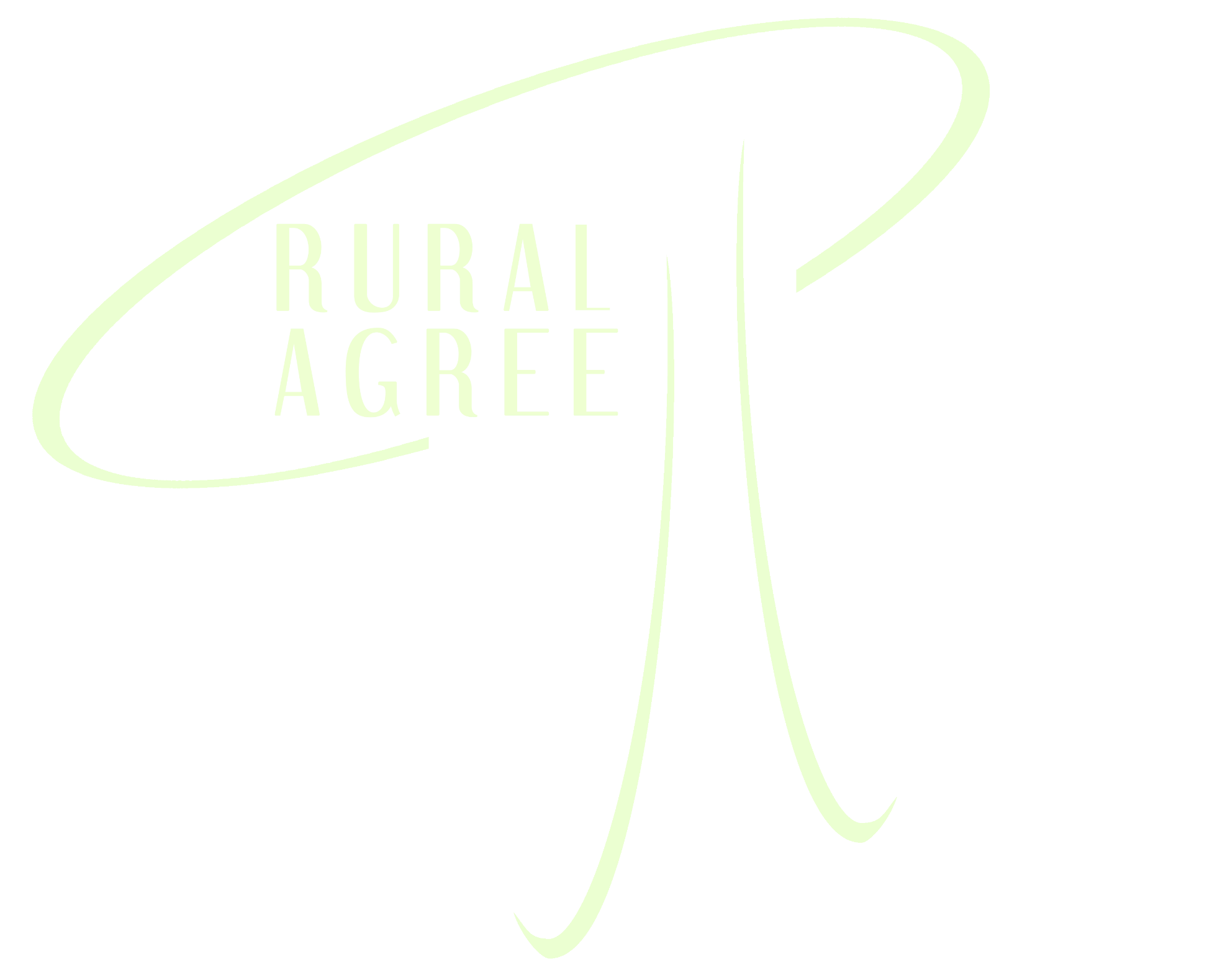 Értékesítés & forgalmazás
Árképzési módszerek

Versenyen alapuló árképzés
	Az árat az egyik versenytárshoz mérten képezzük

Költségen alapuló árképzés 
	Anyagköltség+ munkadíj + rezsi + felár %

Hozzáadott értéken alapuló árképzés (érzelmi tényező)
	Mennyit ér meg a termék/szolgáltatás a fogyasztónak?
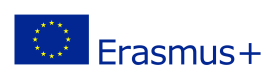 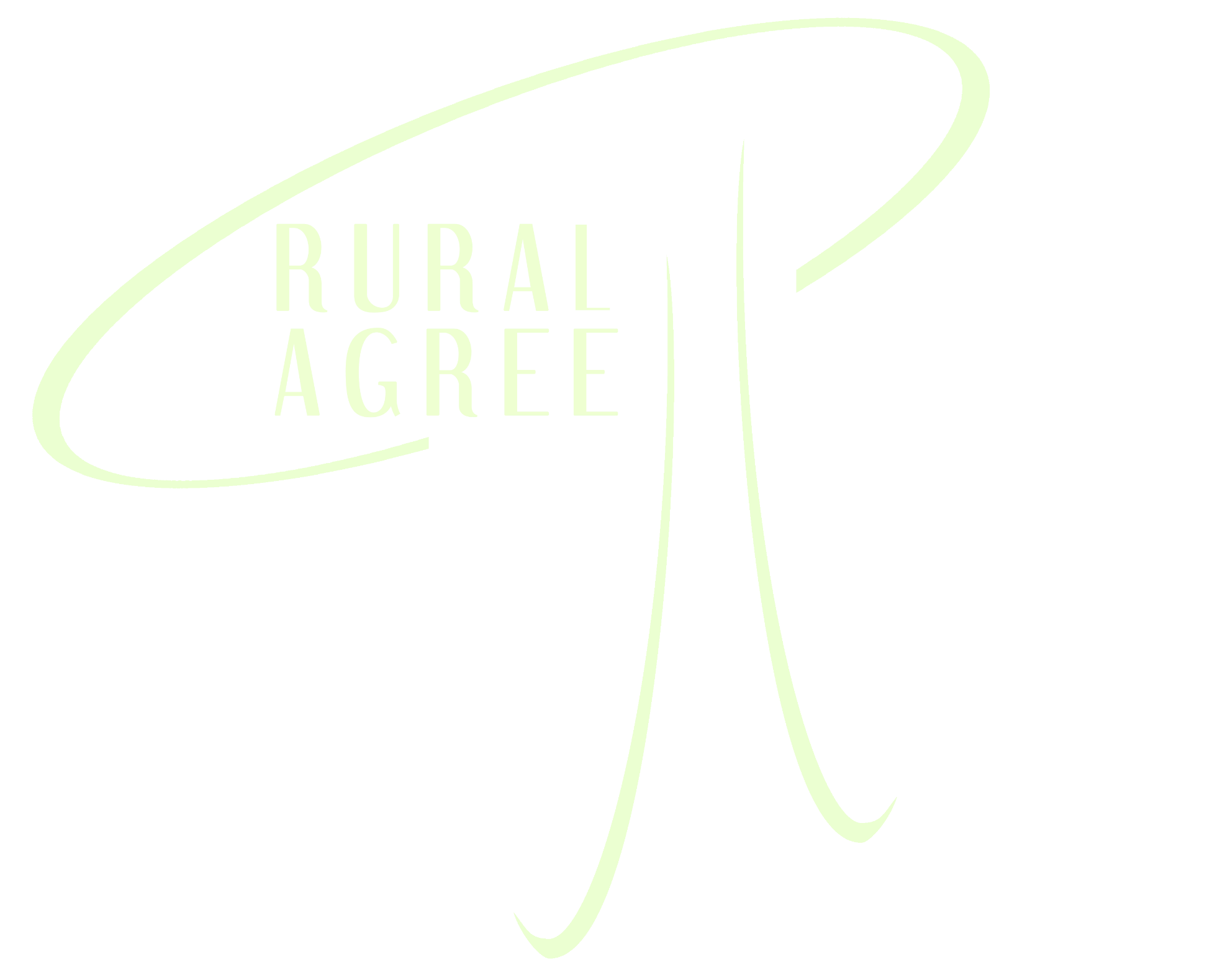 Értékesítés & forgalmazás
NÉHÁNY TANÁCS AZ ÁRKÉPZÉSHEZ

Az ár a marketing mixnek csak az egyik eleme
A mennyiség befolyásolja az árat
Az árat befolyásolja az is, hogy hogyan érzékelik a terméket a piacion
A fogyasztónak szubjektív érzése van az árral kapcsolatban
Ha az árra fókuszálsz, akkor a fogyasztó is arra fog 
Az alacsony ár nem feltétlen jelent előnyt a versenytársakkal szemben
Az árat sokféle módon lehet értékelni
Az ár és a cég imázsa együtt jár
Az ár, amit fizetsz, az érték, amit kapsz!
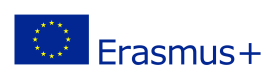 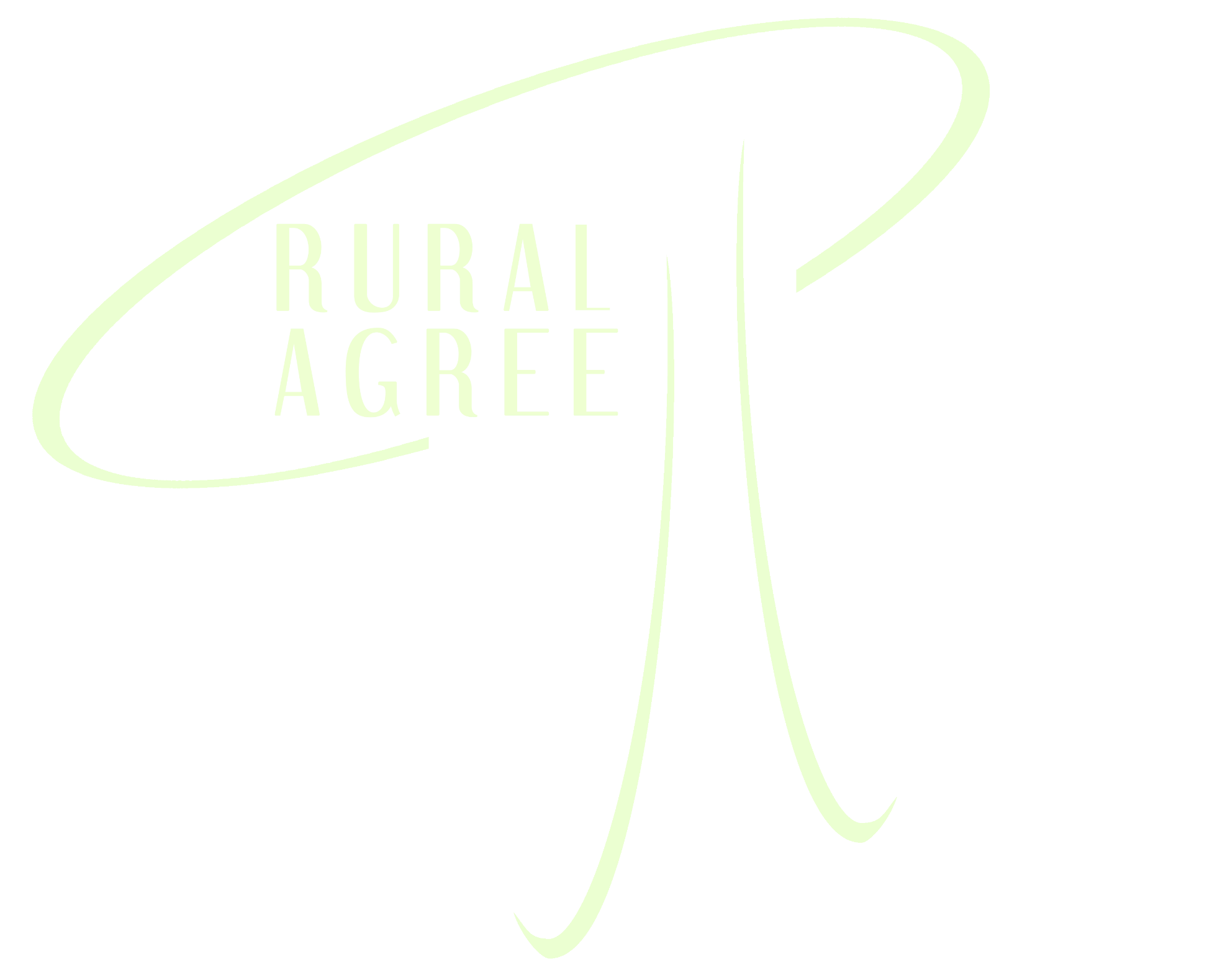 Értékesítés & forgalmazás
HELYSZÍN

Milyen értékesítési csatornát használunk?

Fizikai helyszín vagy online?

Forgalmazás 
	különböző lépések a termelőtől a fogyasztóig
	minden lépés pénzbe kerül és kockázattal jár
	
Minden értékesítési modellnek megvan a maga ára és kommunikációs csatornája
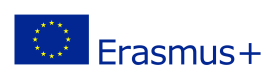 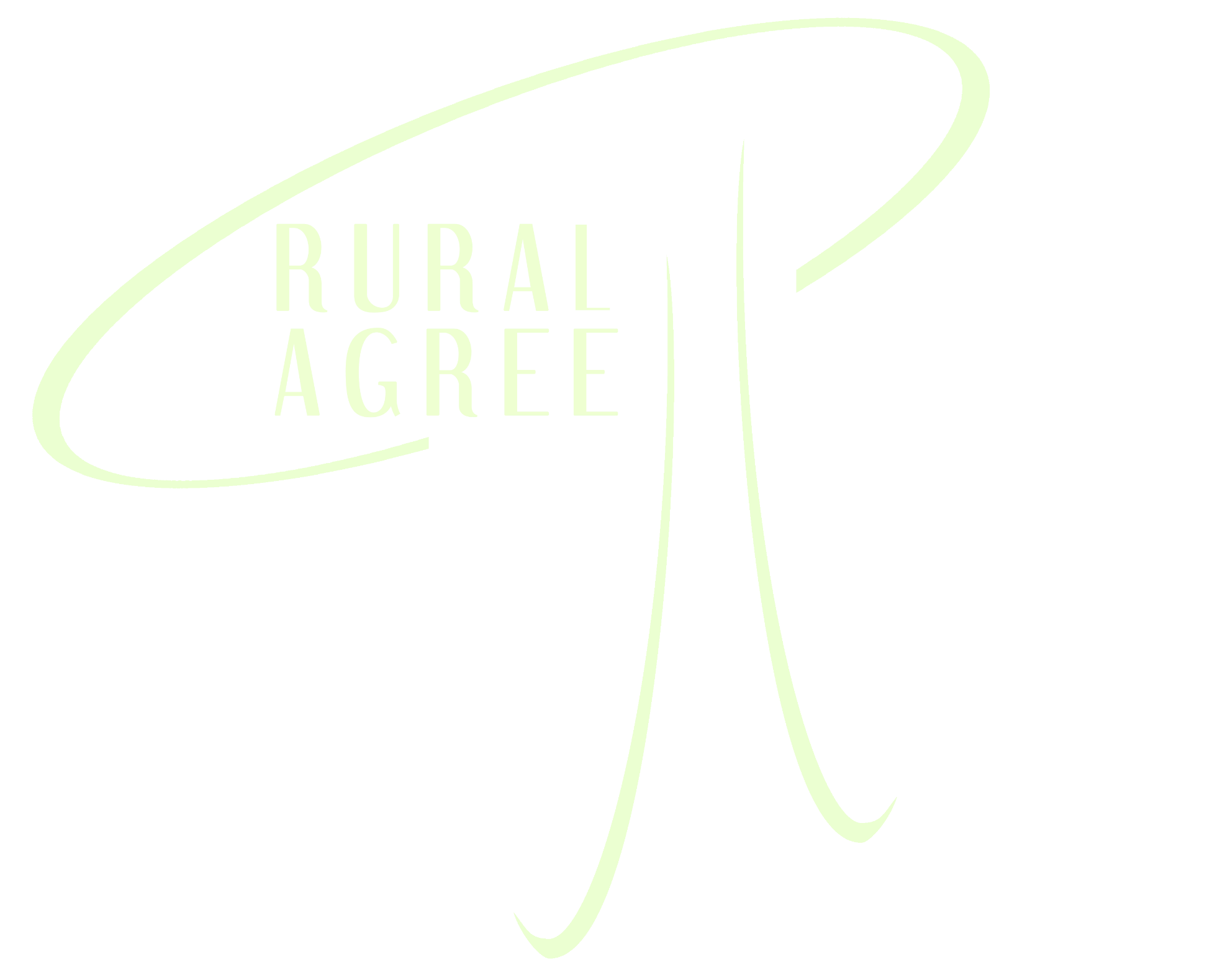 Értékesítés & forgalmazás
PROMÓCIÓ

Minden, amit felhasználsz, az valamint mond a termékről
A cég és a termék imázsa
Információk, melyeket a piacion használsz fel
Információk, melyek a piacról jönnek
Promóciók
A digitális kommunikáció fontossága
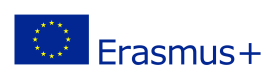 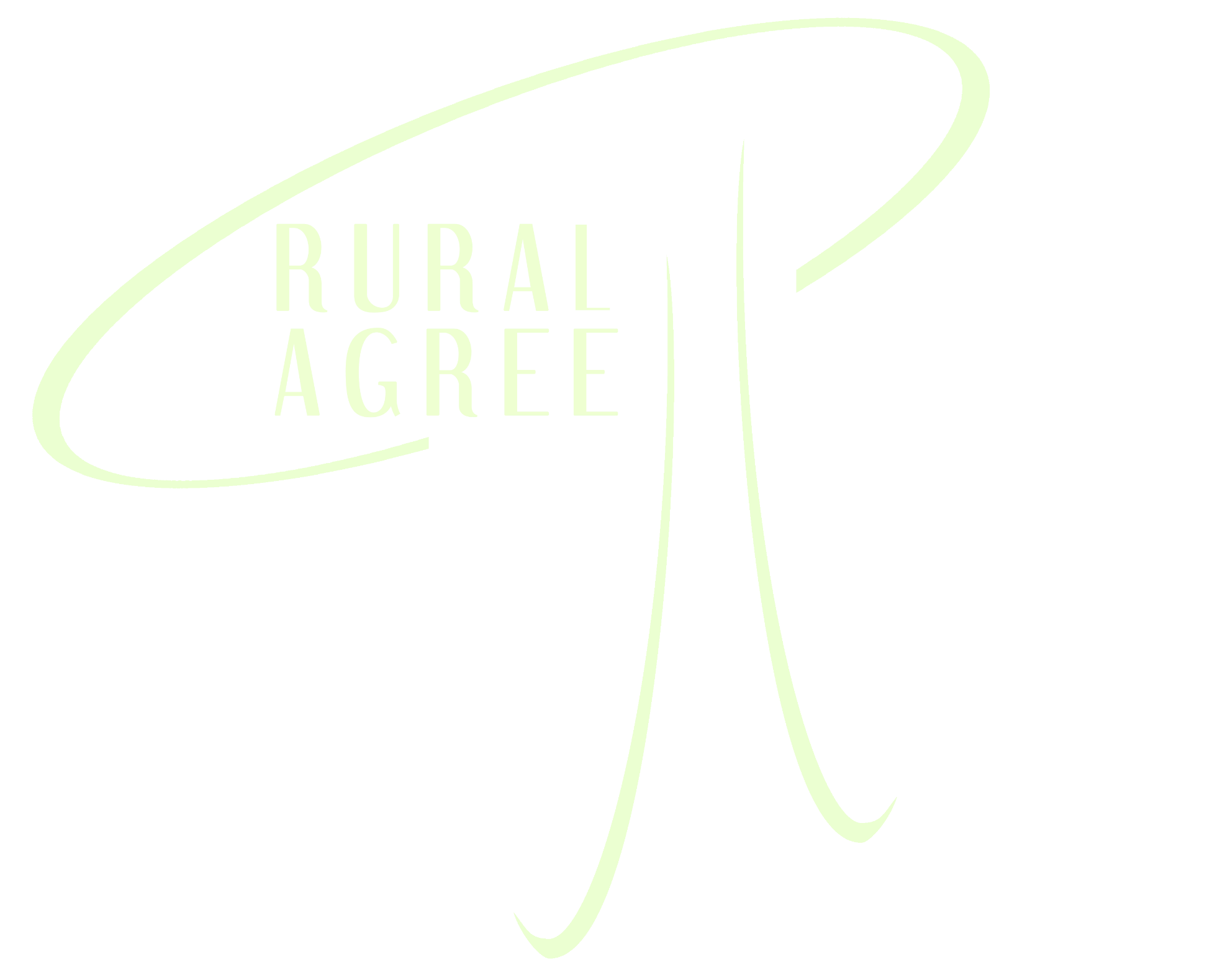 Értékesítés & forgalmazás
PROMÓCIÓ

A promóció a marketing mix utolsó eleme, amit el kell végezni. Először a termékskálát kell tudni, utána az árat és végül, hogy a fogyasztó hogyan juthat hozzá a termékhez.
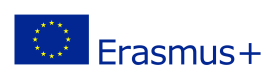 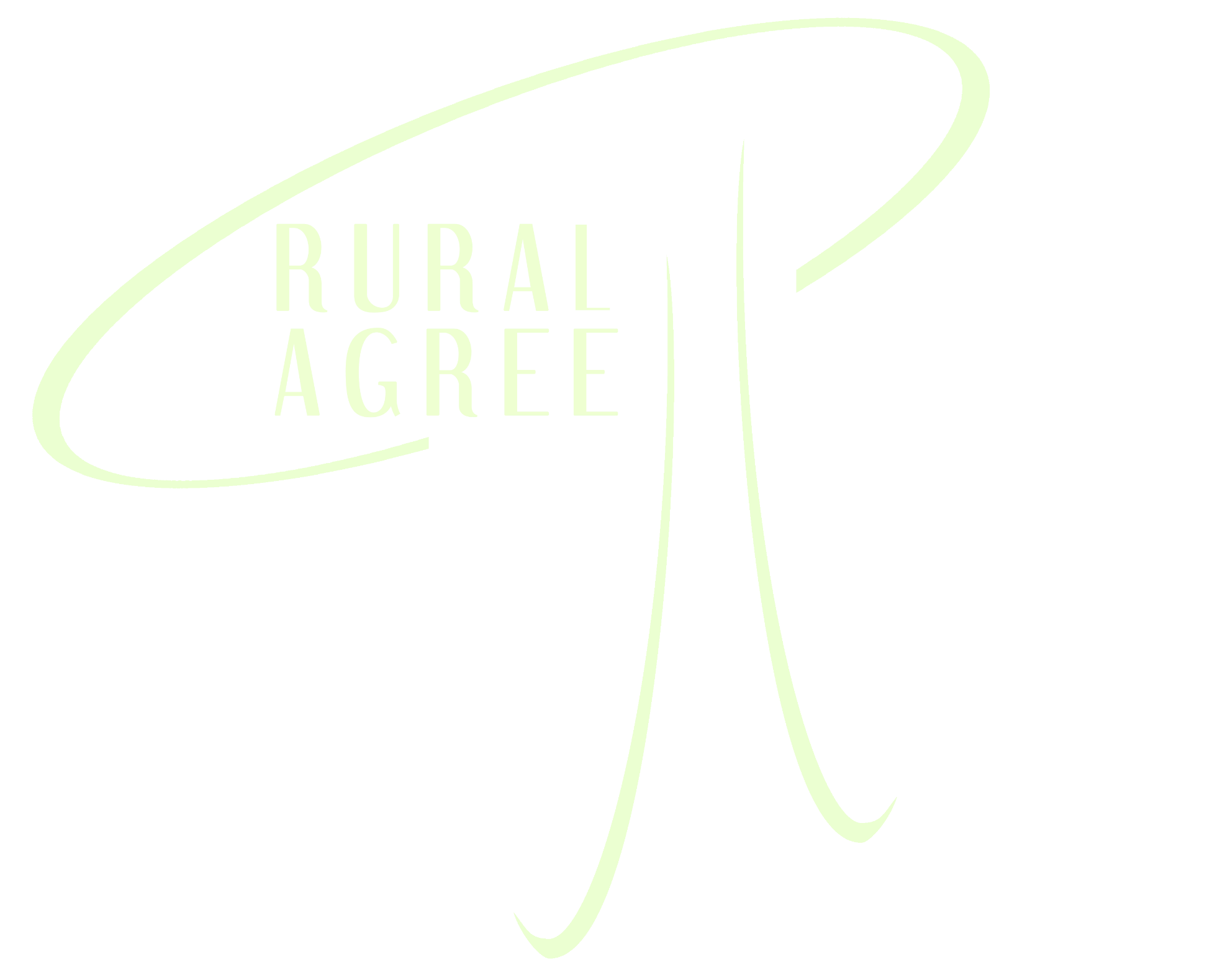 Értékesítés & forgalmazás
A BRAND KIALAKÍTÁSA

A-BRAND

Jól ismert
Nemzeti/nemzetközi
Jól reklámozott
Gyakran jó minőségű imázs és magas ár jellemzi
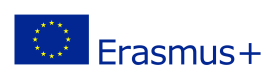 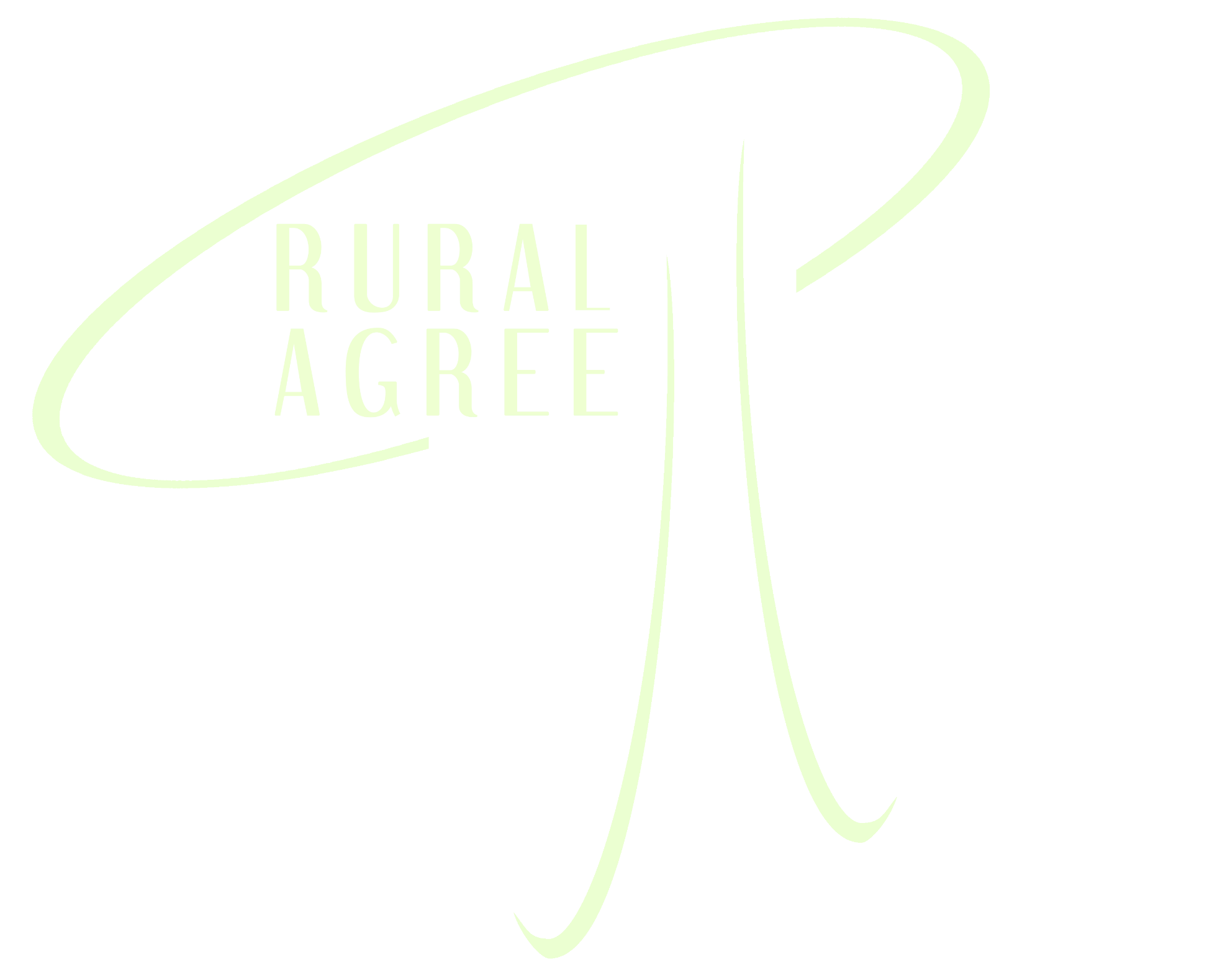 Értékesítés & forgalmazás
A BRAND KIALAKÍTÁSA

B-BRAND

Az A-Brand egy vagy két jellemzője hiányzik
Gyakran alacsonyabb minőségű, mint az „A”, és és olcsóbb

C-BRAND

Alacsony ár
Nem reklámozott (gyakorlati dolog)
Nincs pozitív imázs
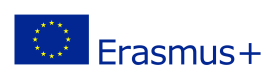 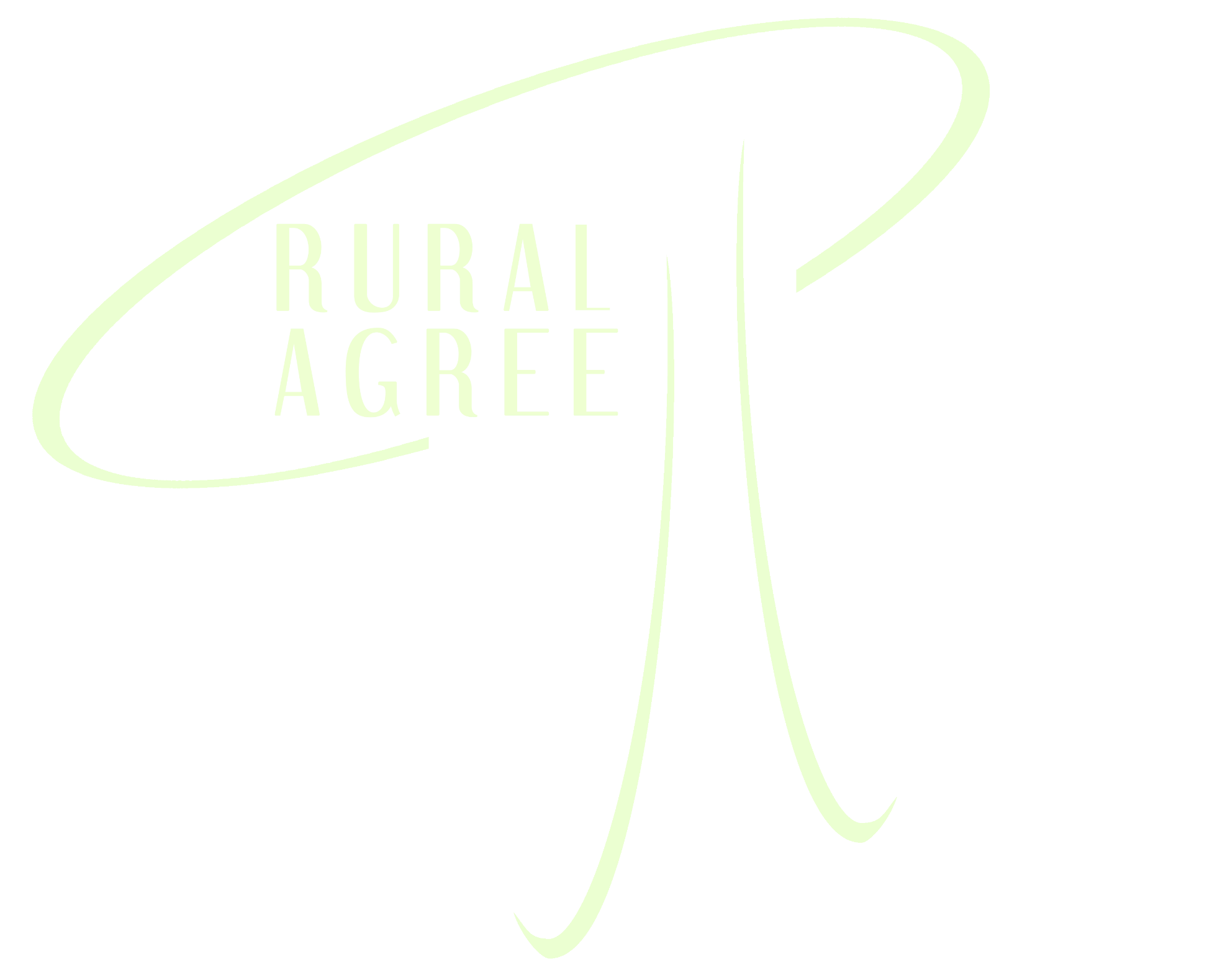 Értékesítés & forgalmazás
A VÁLLALT BRANDJÉNEK FELÉPÍTÉSE	 (ELNEVEZÉS ÉS AZ ALAP IRÁNYOK MEGHATÁROZÁSA)

Mindez kifejezi a vállalat küldetését és jövőképét

Küldetés
	Mi a végső cél?

Jövőkép 
	Hogyan fog megvalósulni a cél?

Stratégia
	Terv, hogy a jövőkép hogyan fog gyakorlatilag megvalósulni
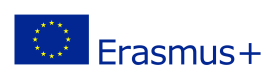 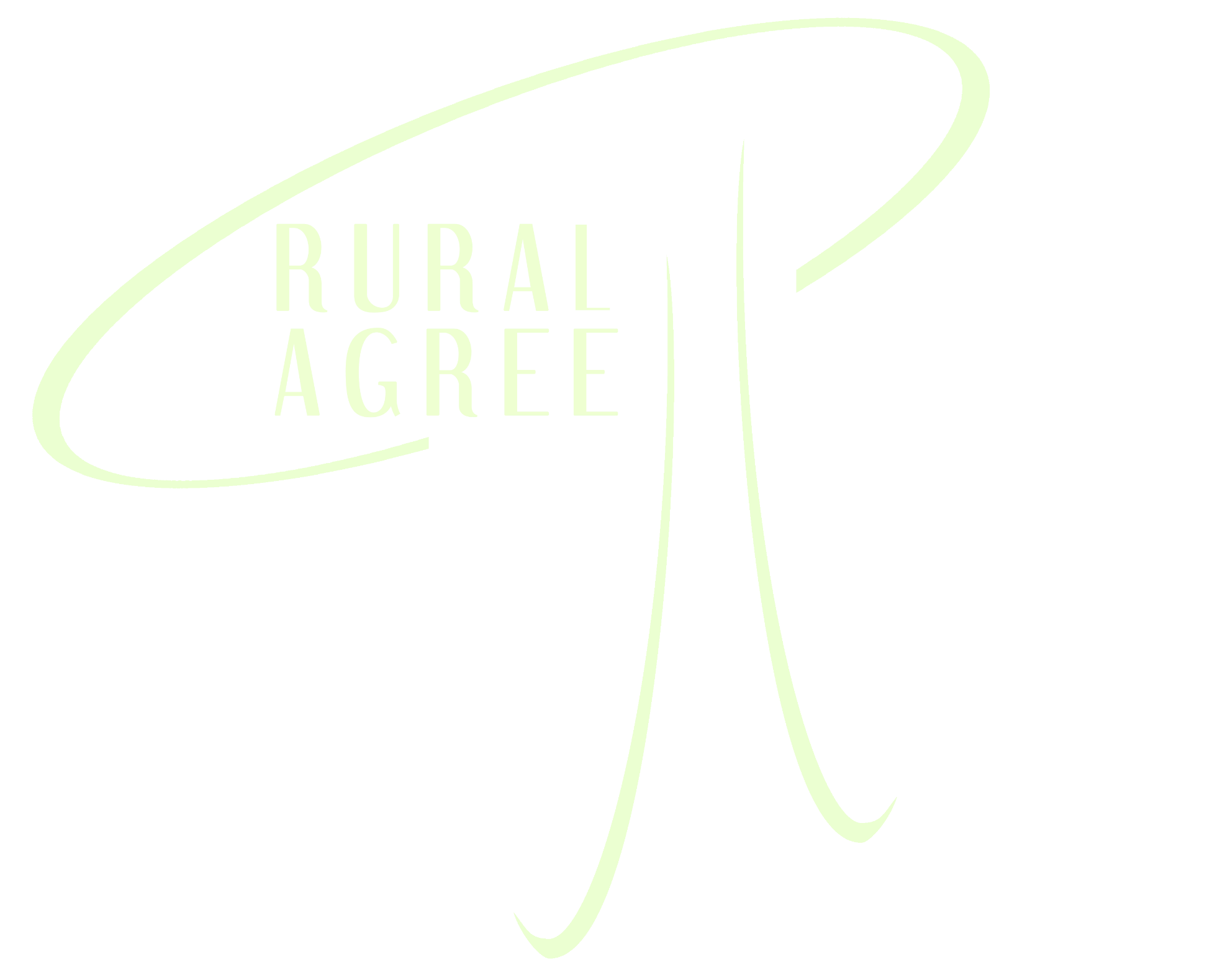 Értékesítés & forgalmazás
A VÁLLALT BRANDJÉNEK FELÉPÍTÉSE	 (ELNEVEZÉS ÉS AZ ALAP IRÁNYOK MEGHATÁROZÁSA)

A vállalati brand elemei lehetnek:

Bizalom és őszinteség
Elkötelezettség
Jelenlét
Tradíció
Autenticitás
Innováció
…
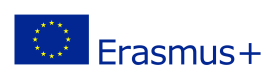 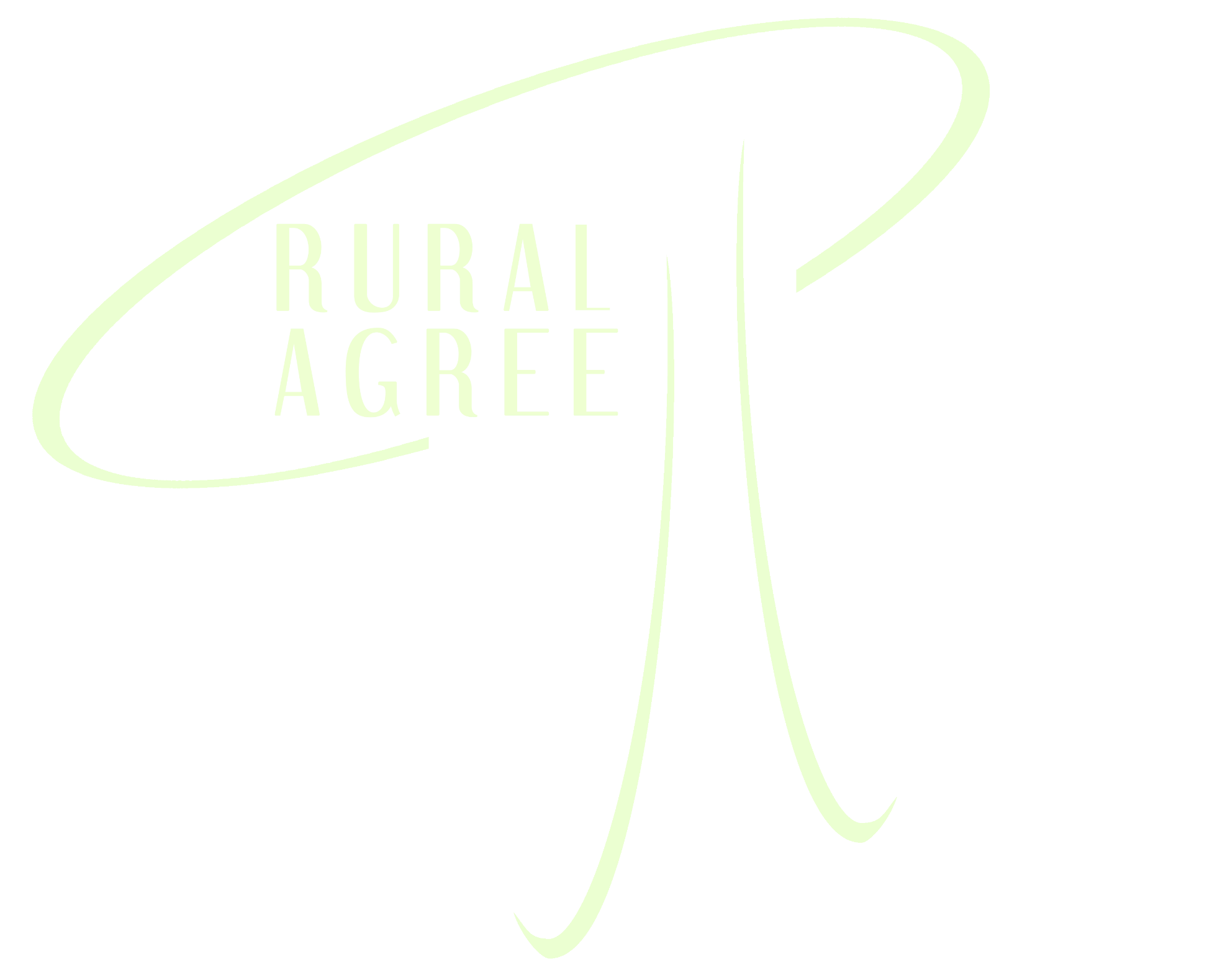 Értékesítés & forgalmazás
A MARKETING HATÉKONYSÁGA

A fogyasztók megtalálásának és megtartásának egy jó keveréke, mely a jó kommunikációnak és a piac megfelelő elérésének köszönhető

A fogyasztónak fel kell ismernie magát a marketing mix-ben
A fogyasztó elvárásainak megvalósítása
	A piacot a fogyasztó szemén keresztül lássuk
	Fókuszáljunk arra, hogy milyen előnye származik a fogyasztónak
	Kapcsolatot kell kiépíteni a fogyasztóval
	Próbáljuk meglepni a fogyasztót (a kielégülés gyönyörré válik)
	A vállalat imázsának mindenben tükröződnie kell
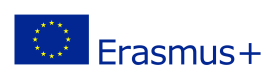 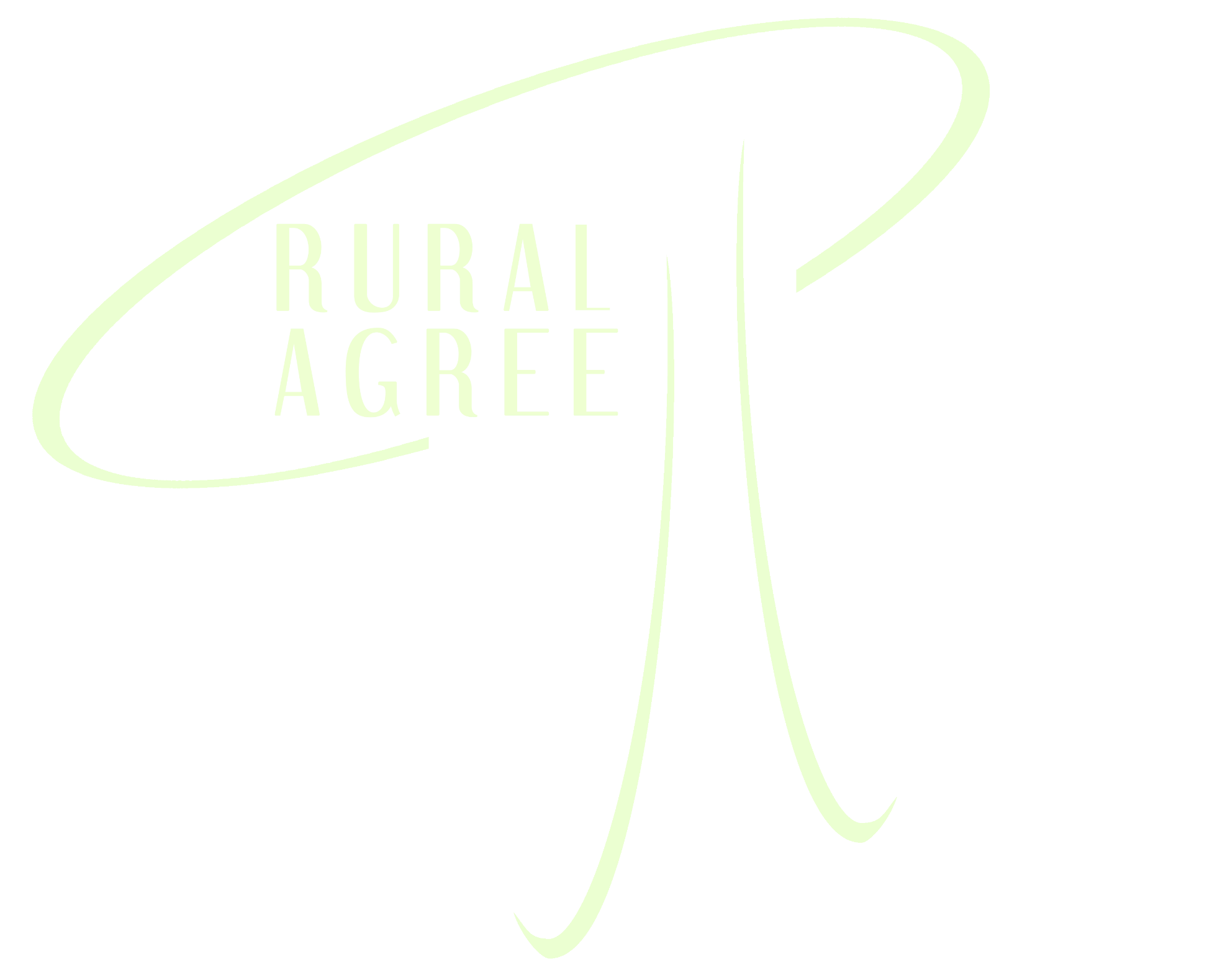 Értékesítés & forgalmazás
A KERESKEDŐK SZEREPE

Drasztikusan megváltozott
		
		PUSH SALES -> PULL SALES


		MEGGYŐZÉS -> MEGGYŐZÉS A MEGHALLGATÁS 
							UTÁN
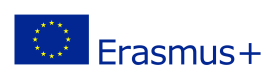 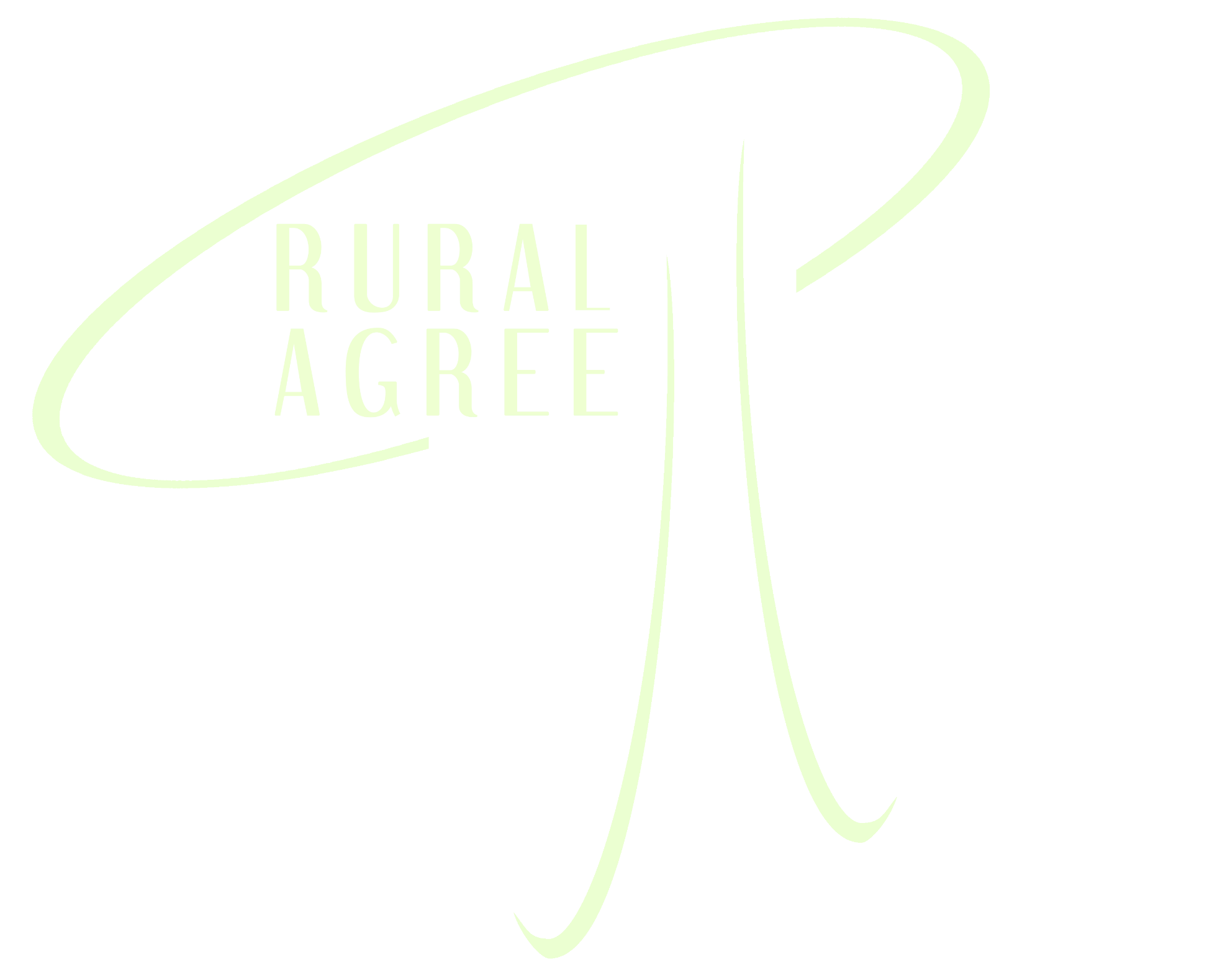 Értékesítés & forgalmazás
A KERESKEDŐK SZEREPE

Az eladónak az alábbi képességekkel kell rendelkeznie:
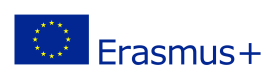 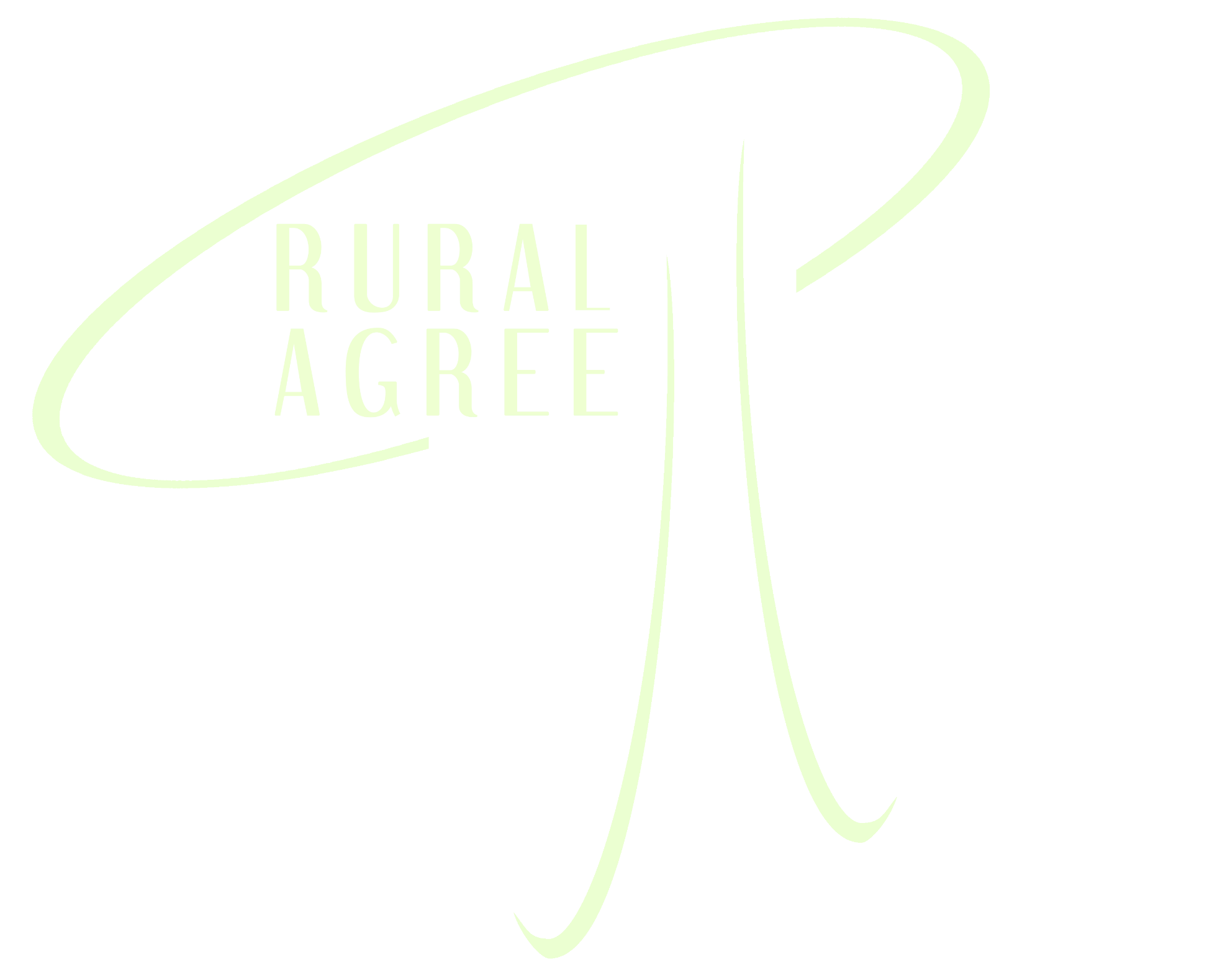 Értékesítés & forgalmazás
A KERESKEDŐK SZEREPE

NE

Úgy bánj a fogyasztókkal, mint ha magaddal bánnál

Hanem

Bánj úgy a fogyasztókkal, hogy a fogyasztó akarná, hogy bánjanak vele
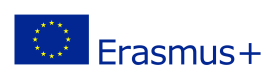 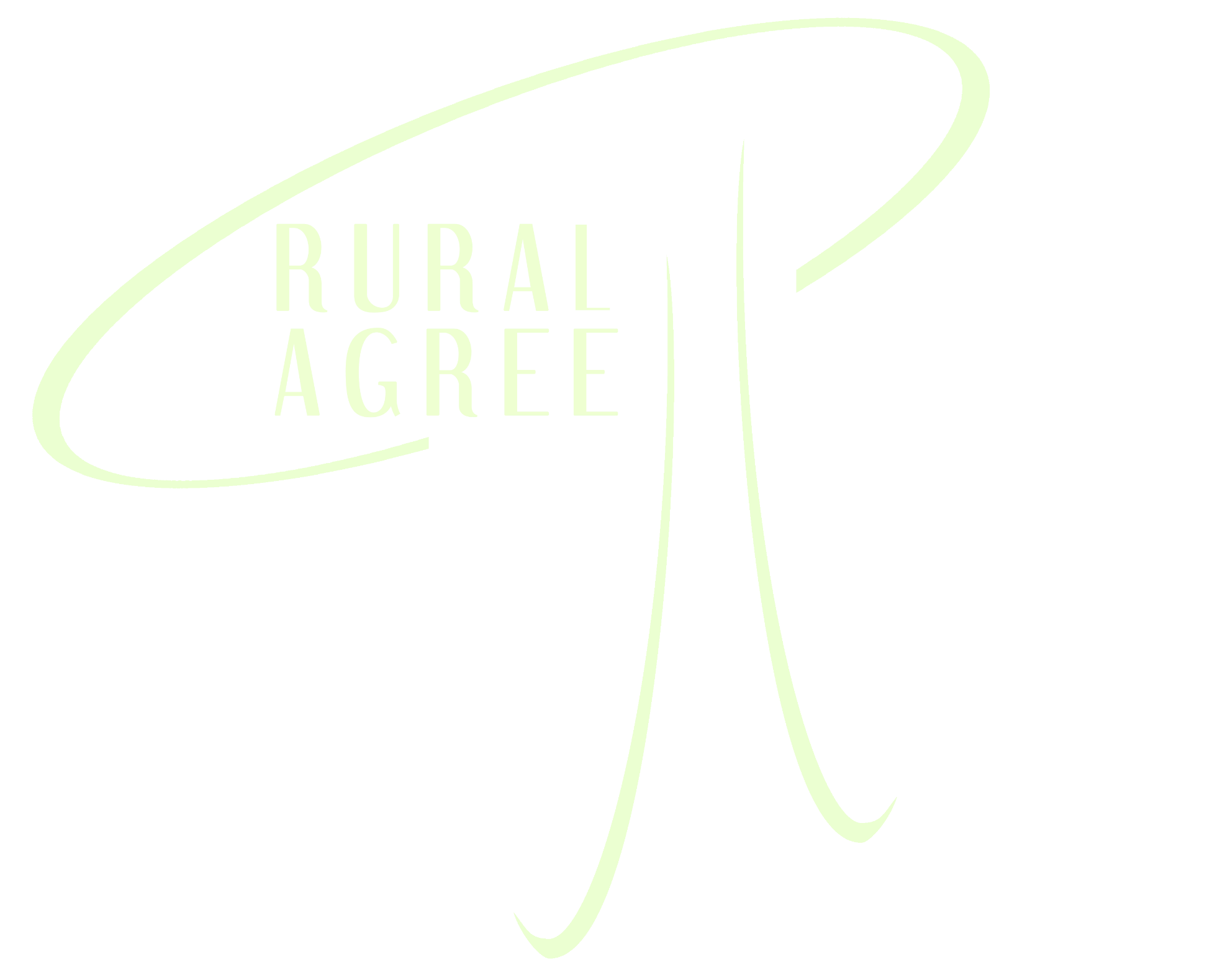 Értékesítés & forgalmazás
VERSENY

Vállalatok közötti verseny
      Ugyanaz a termékválaszték
Termékek közötti verseny
      Különböző típusú termékek
Általános verseny
      Különböző termékcsoportok ugyanazt az igényt elégítik ki
Szükséges verseny
      Különböző igények kielégítése
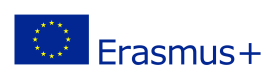